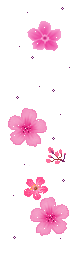 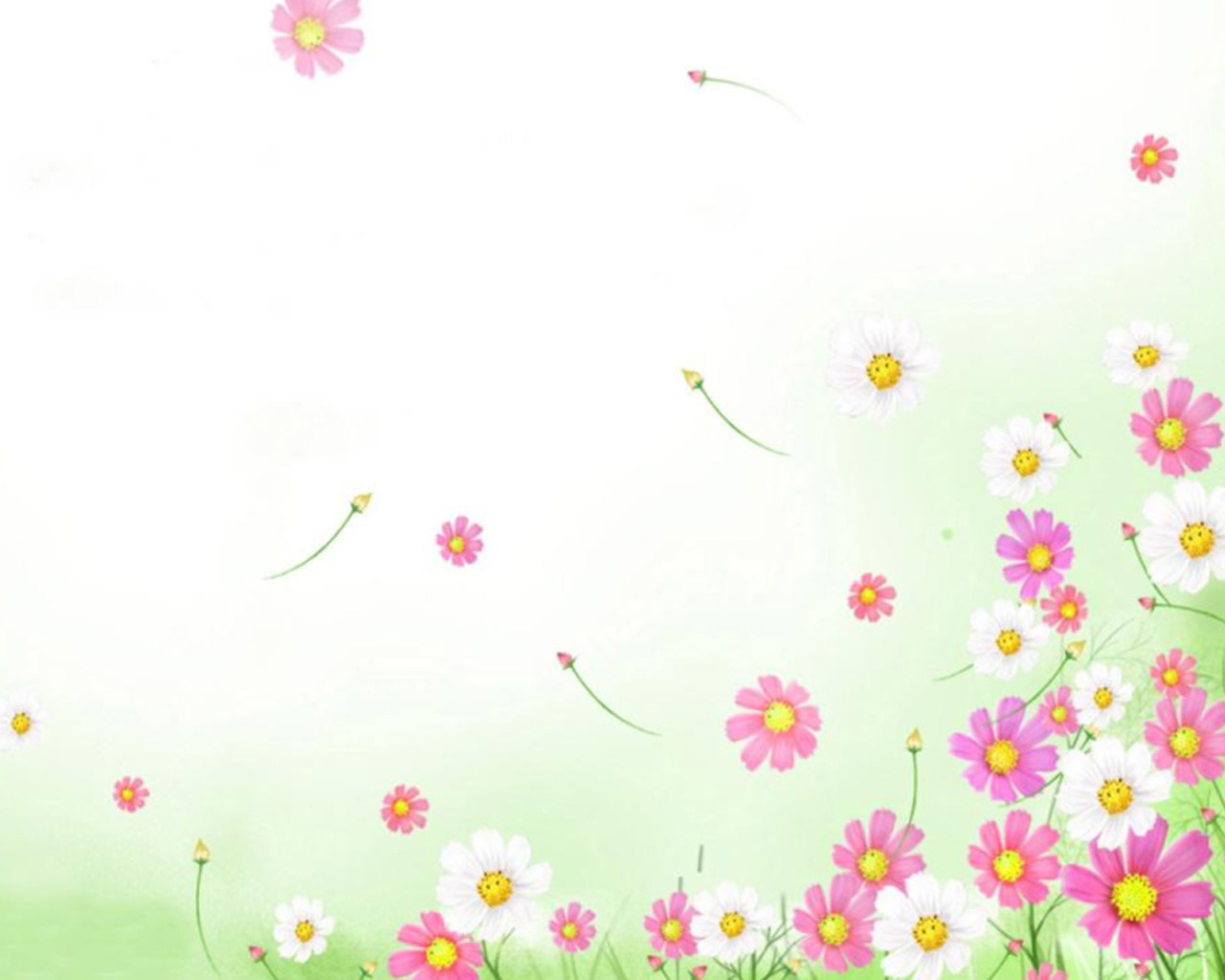 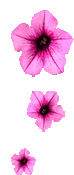 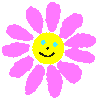 Chúc các em chăm ngoan, học giỏi.
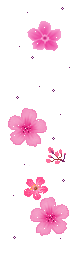 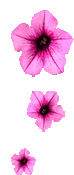 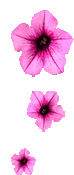 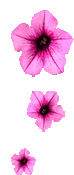 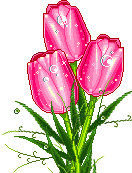 Bài 22 : 
SO SÁNH SỐ CÓ HAI CHỮ SỐ
Ôn lại kiến thức cũ
Đọc các số từ 10 đến 20.
Viết các số sau: 12, 15, 17, 19, 20.
Ôn lại kiến thức cũ
Đọc các số tròn chục từ 10 đến 90.
Viết các số sau: 20, 50, 70, 90.
Ôn lại kiến thức cũ
Đọc các số sau: 35, 67, 48, 59, 98.
Viết các số sau: 29, 55, 74, 92.
Ôn lại kiến thức cũ
Số 65 gồm … chục và … đơn vị.
Số 78 gồm … chục và … đơn vị.
Số … gồm 4 chục và 9 đơn vị.
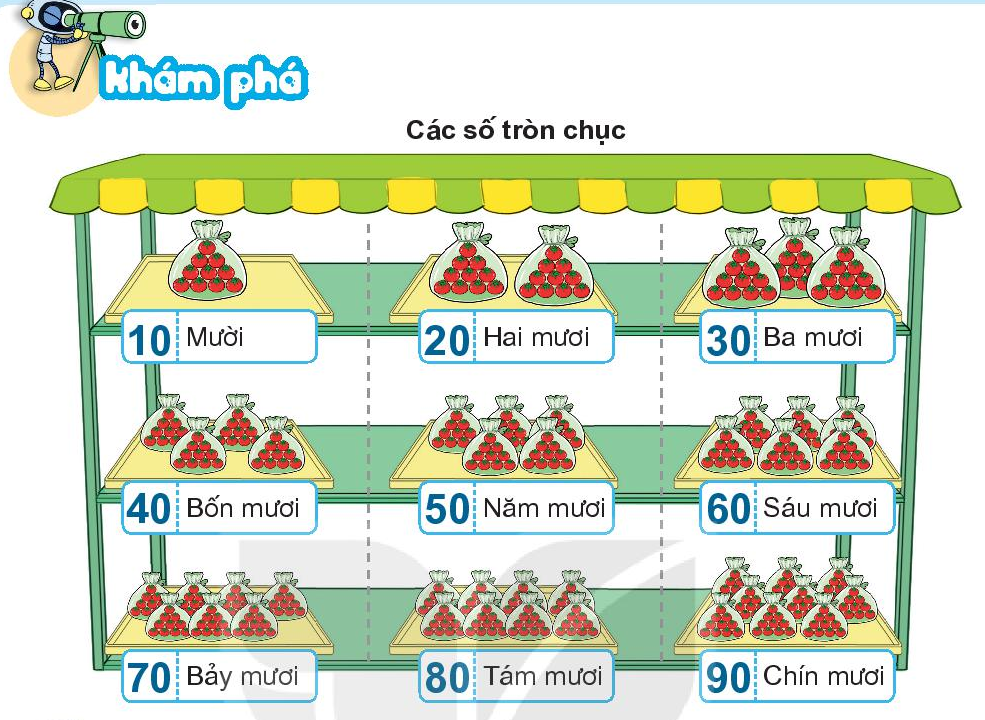 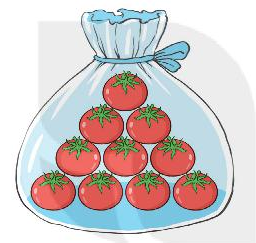 10 quả cà chua
1 chục quả cà chua
Tiết 1
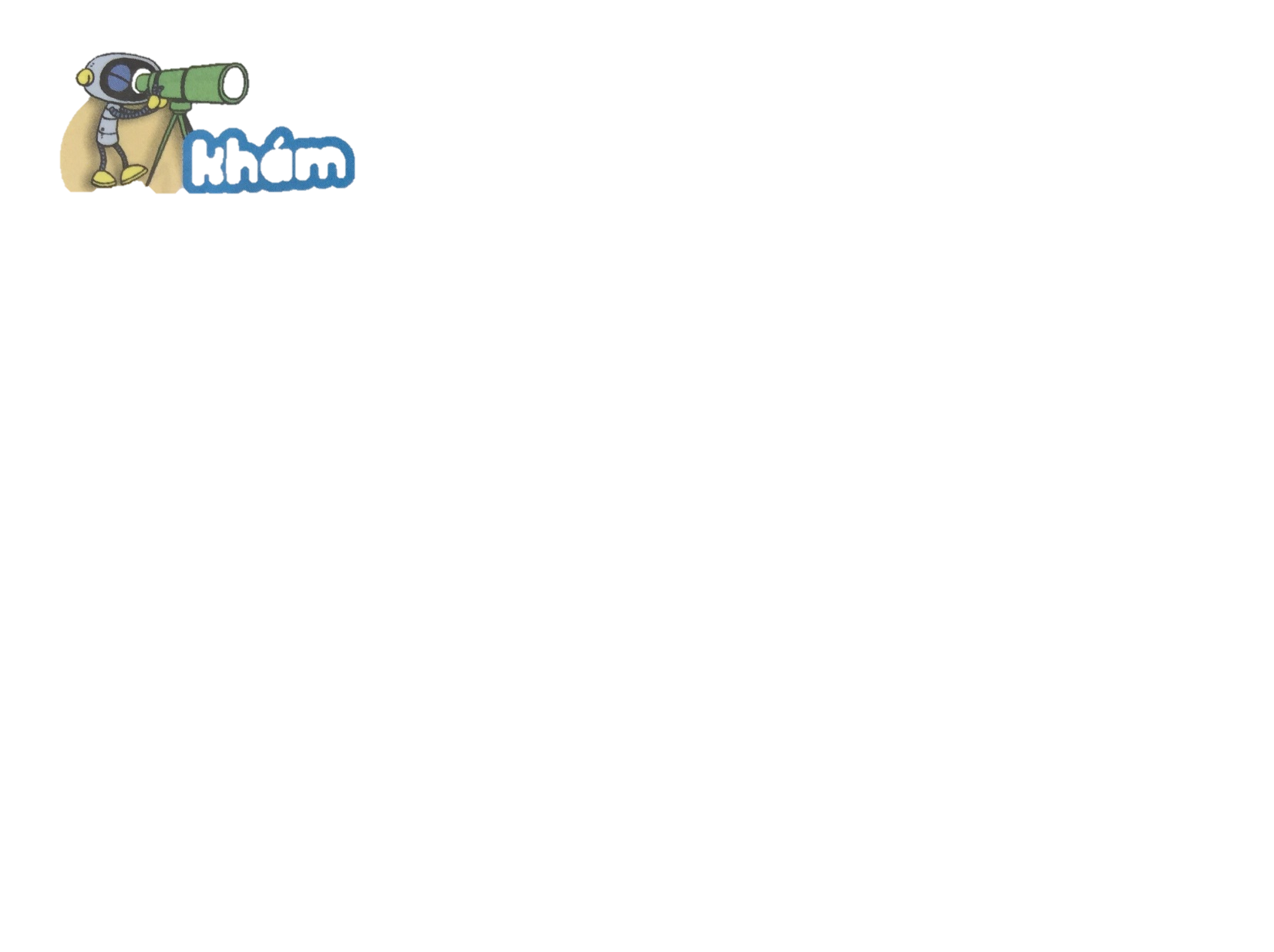 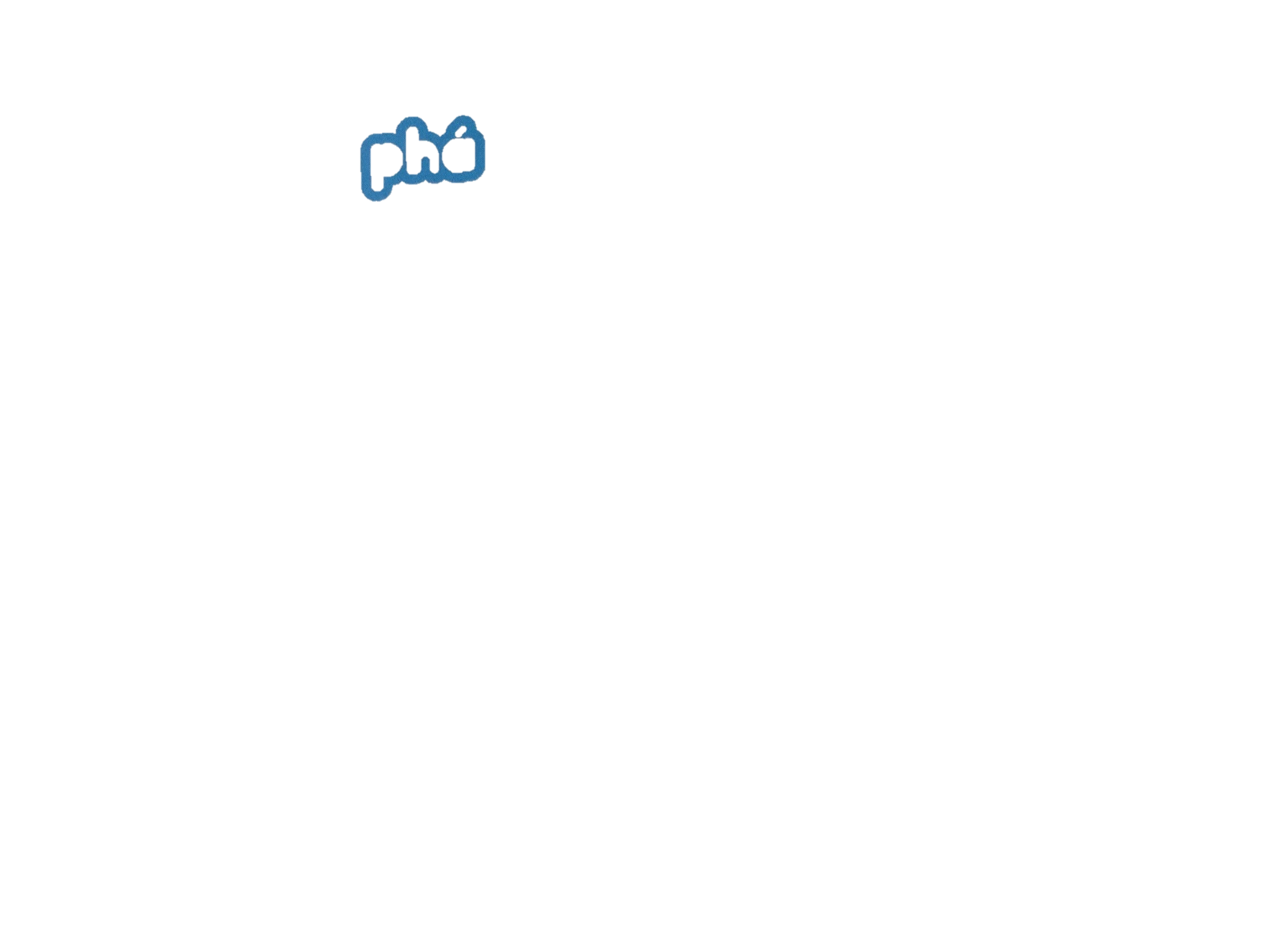 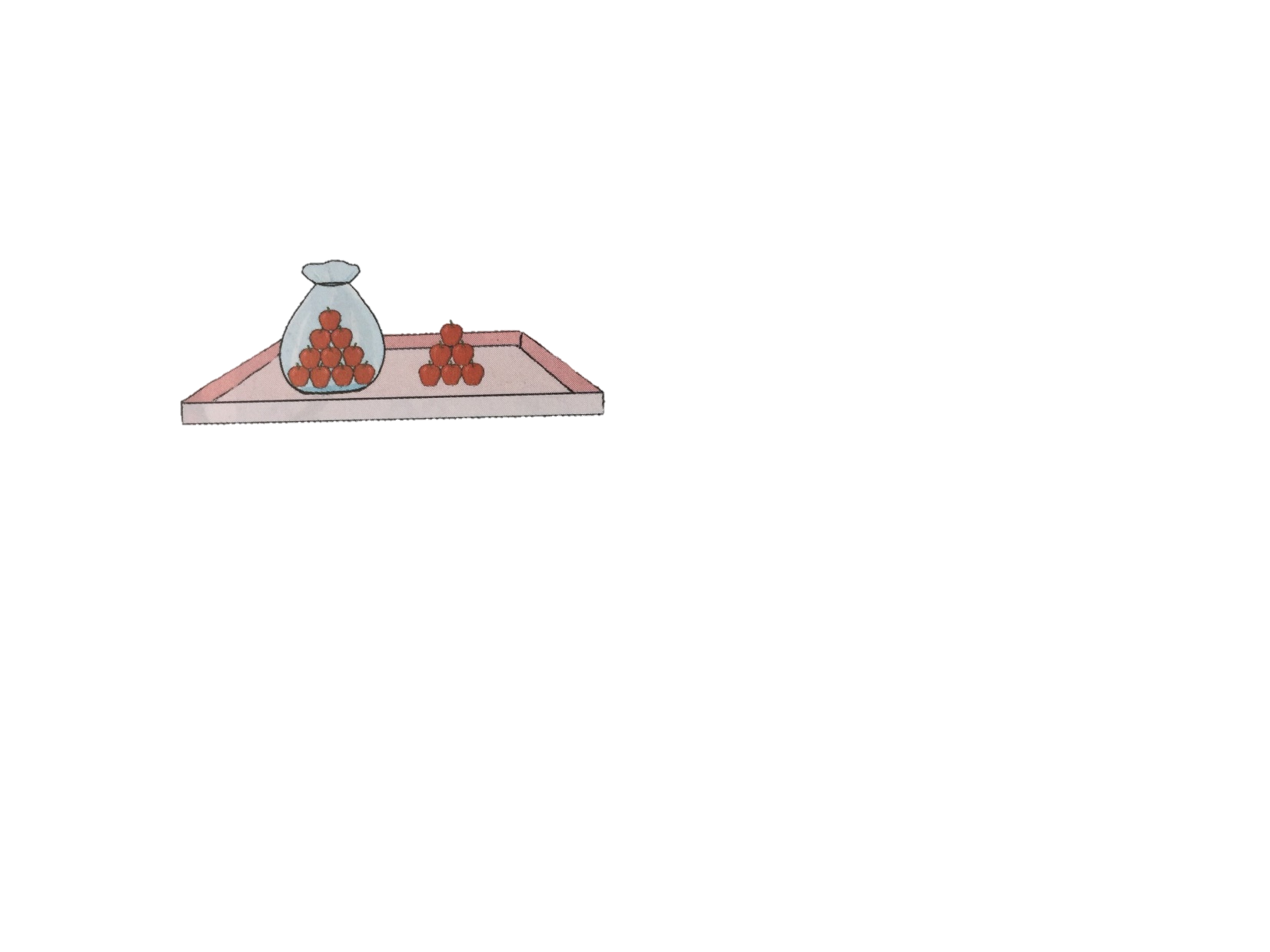 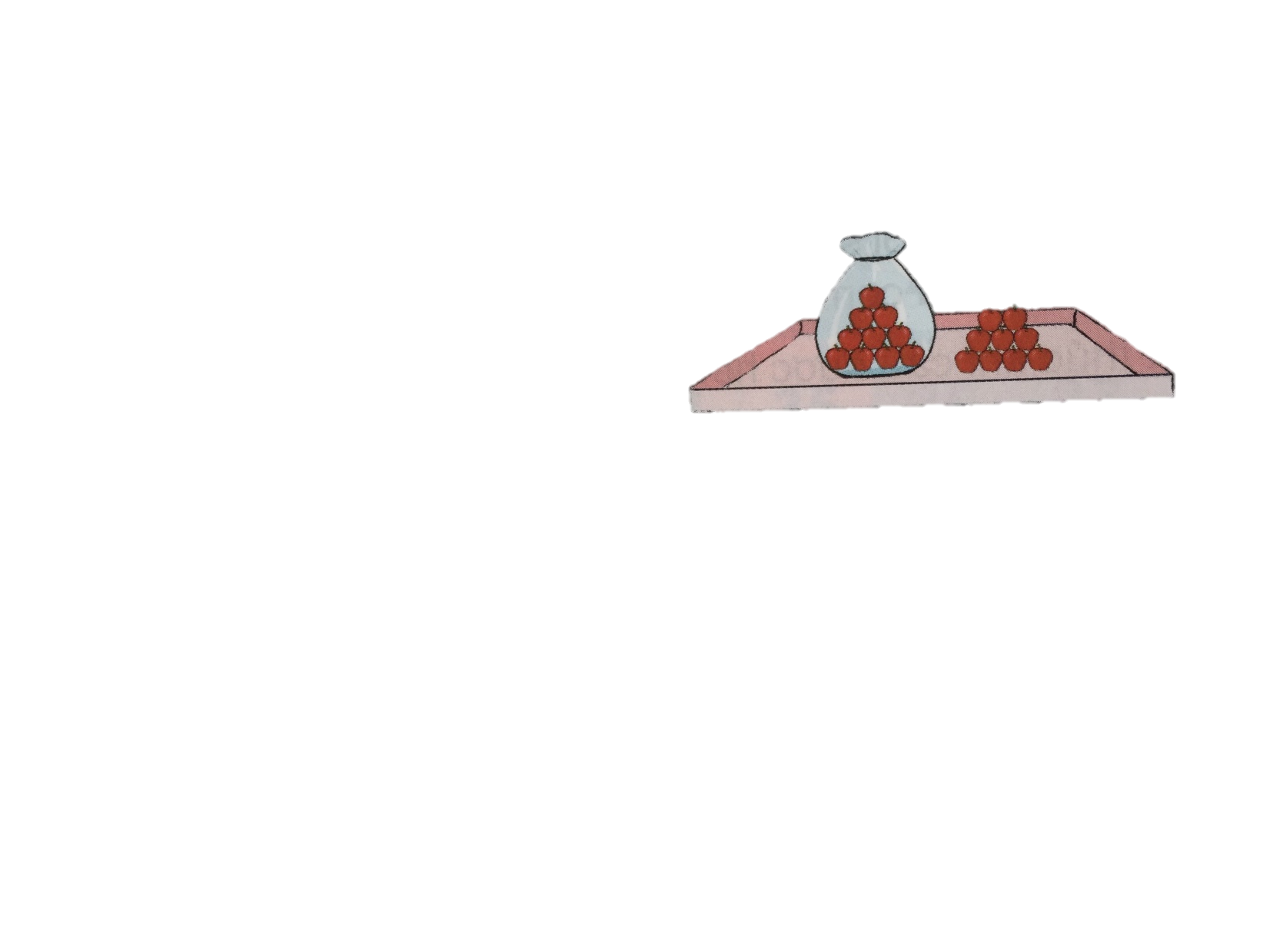 16
<
19
19 > 16
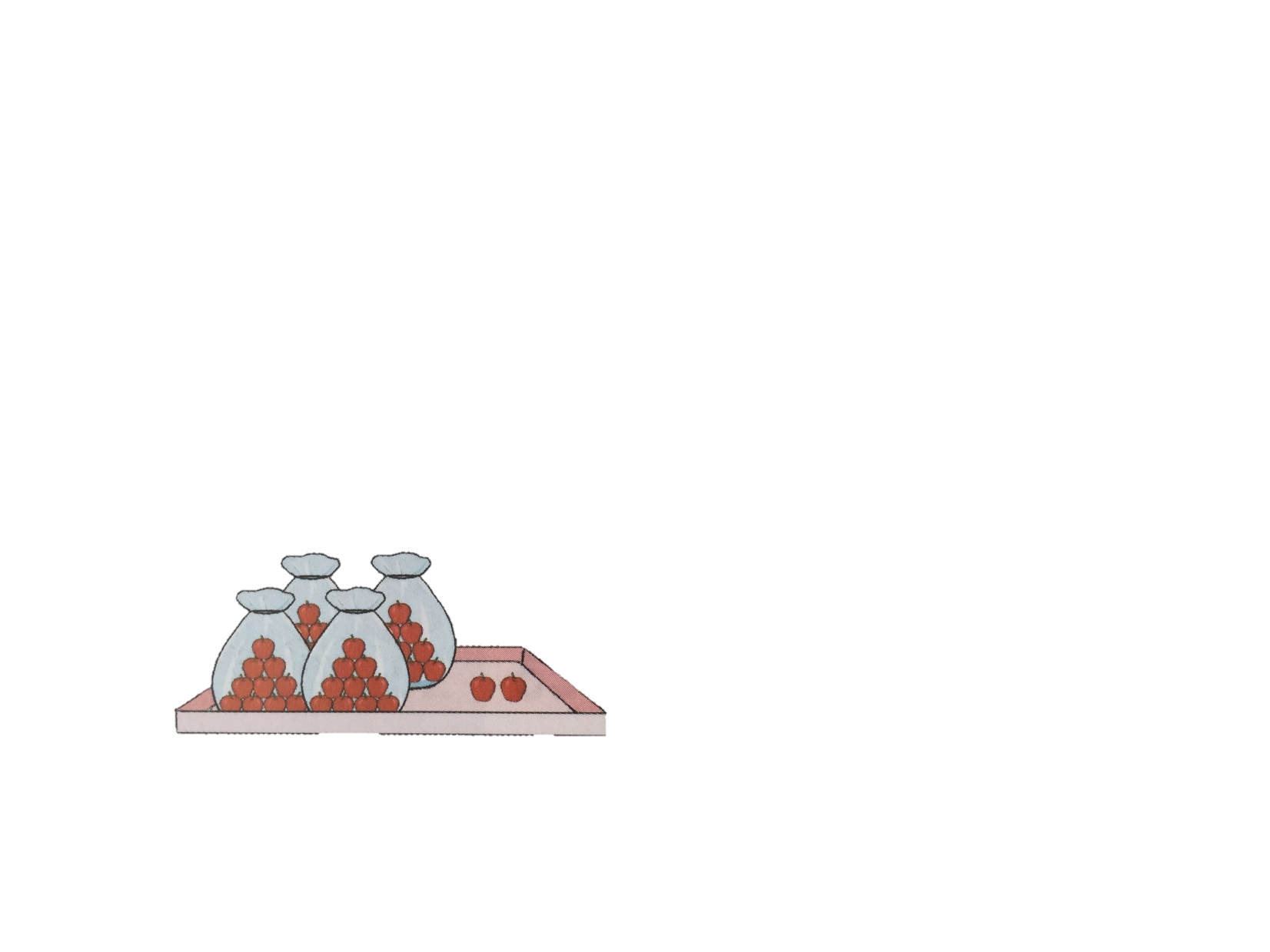 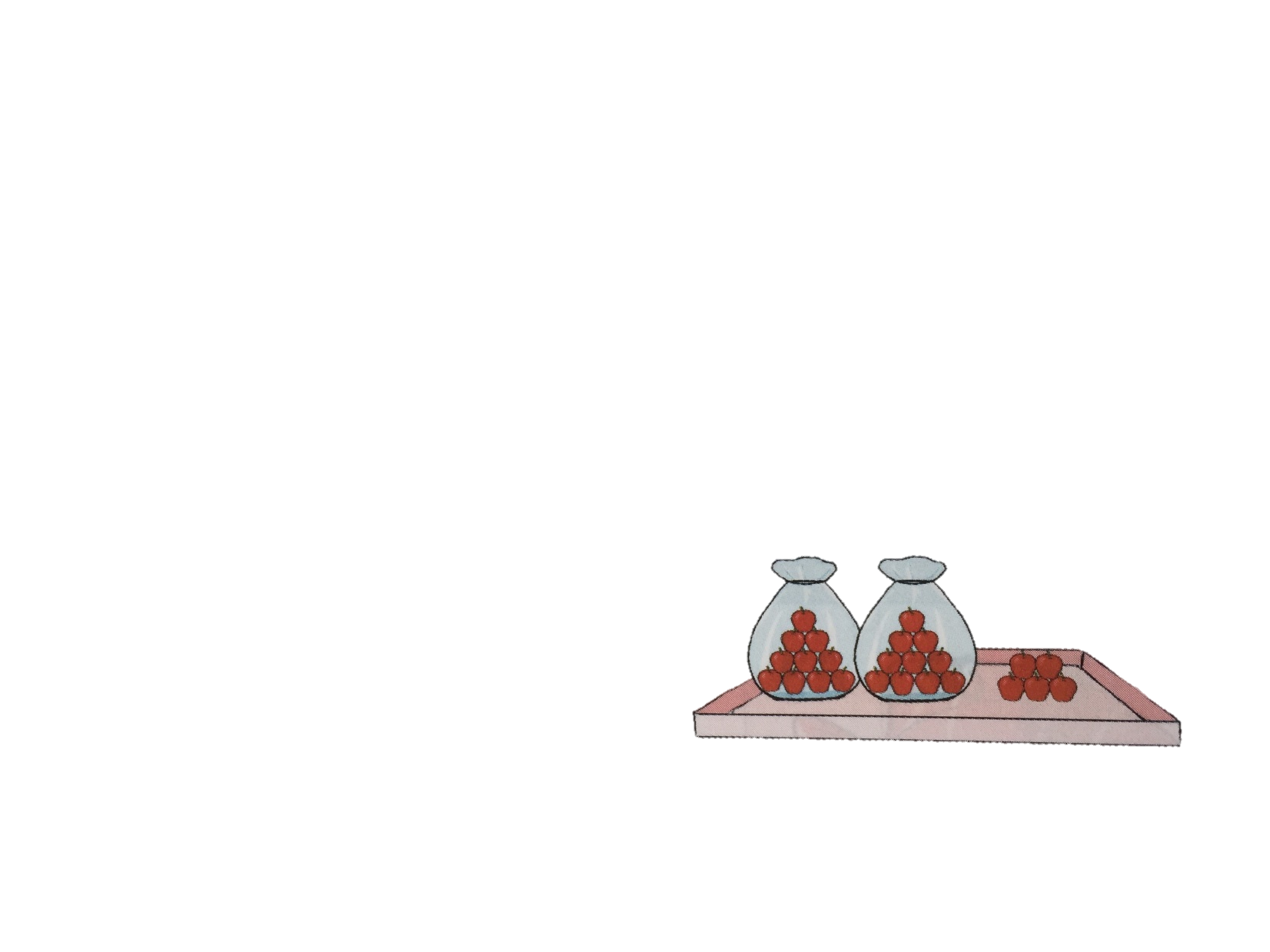 42
>
25
25 < 42
Hoạt động
1
So sánh (theo mẫu)
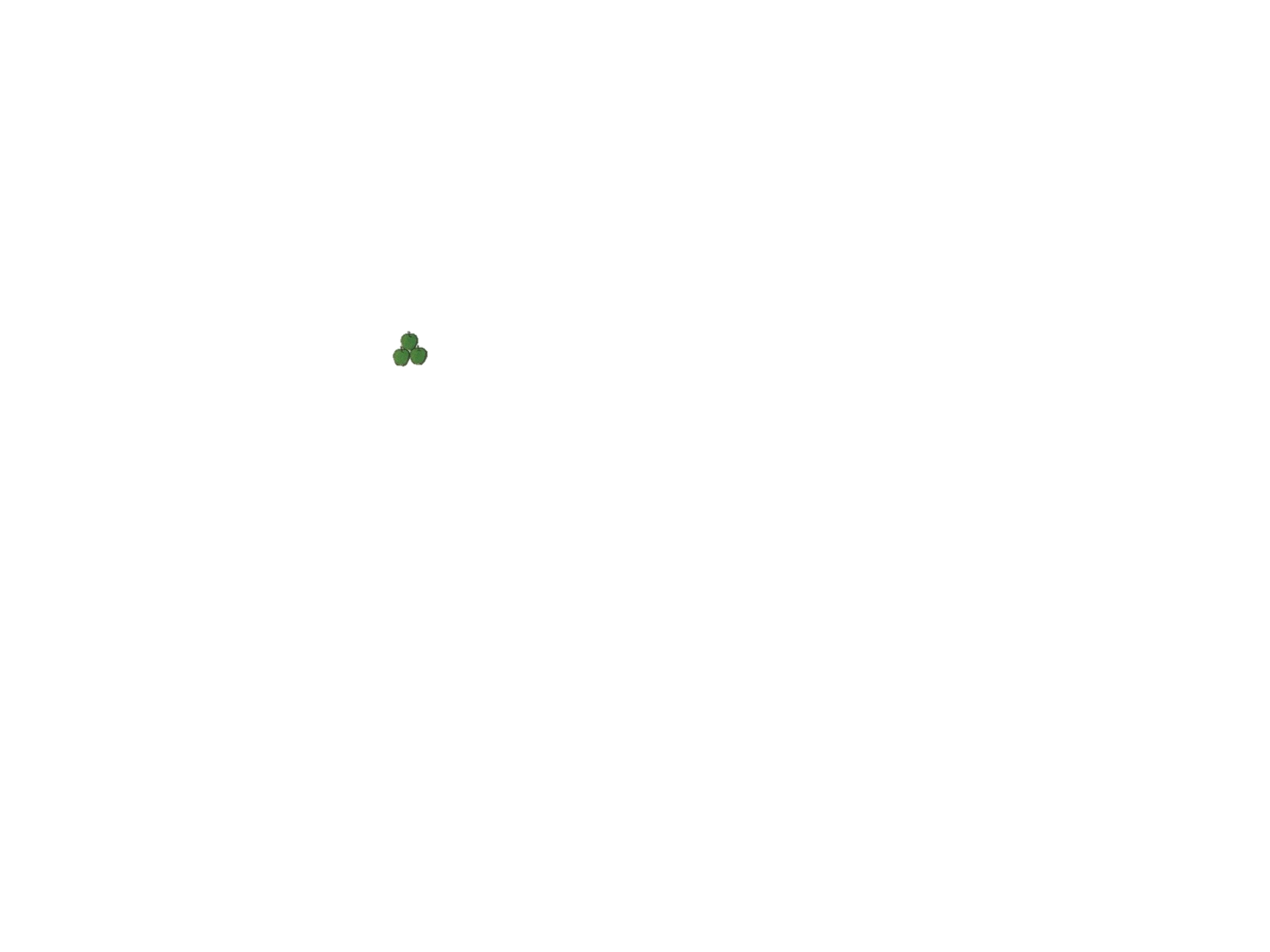 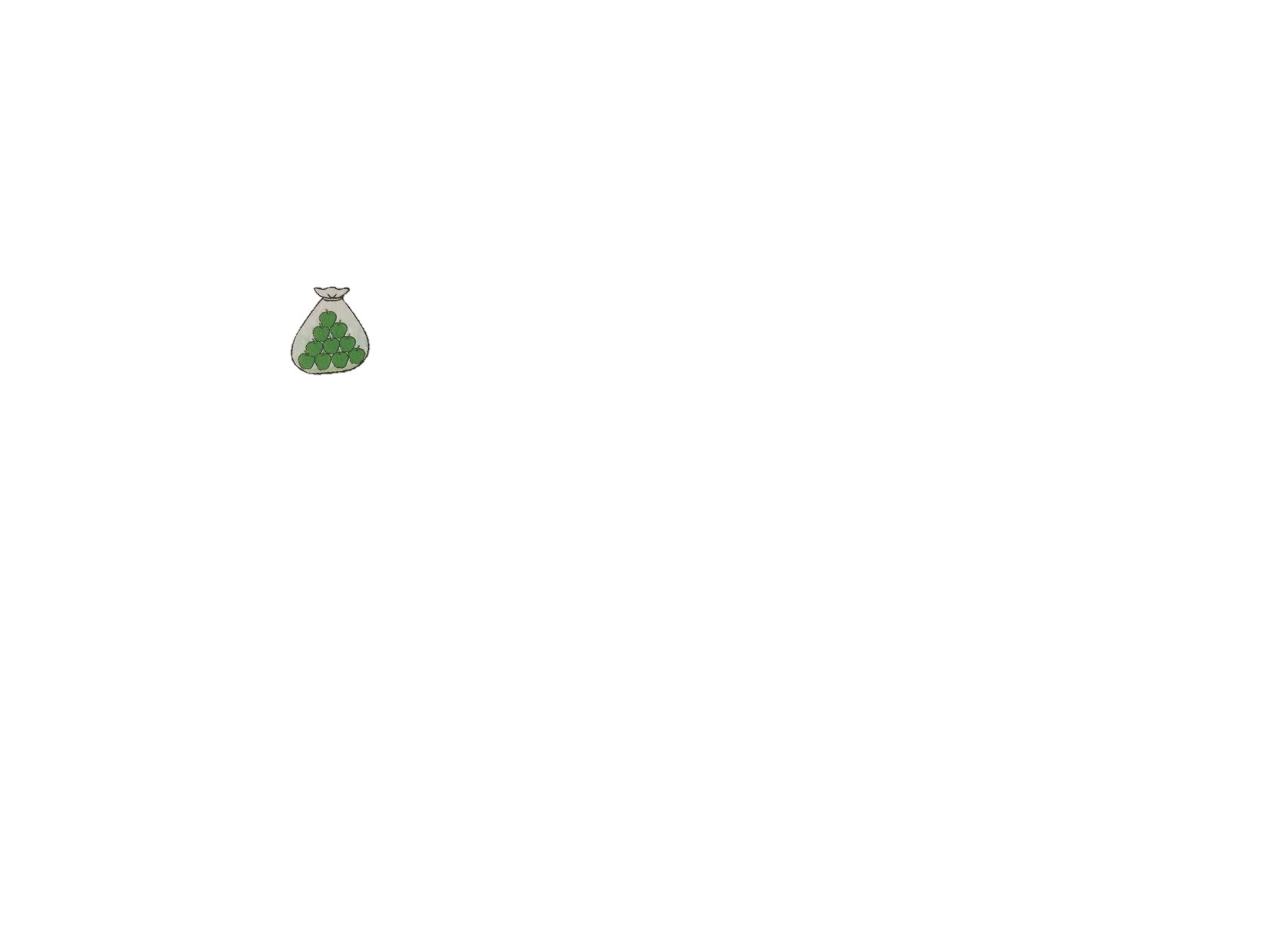 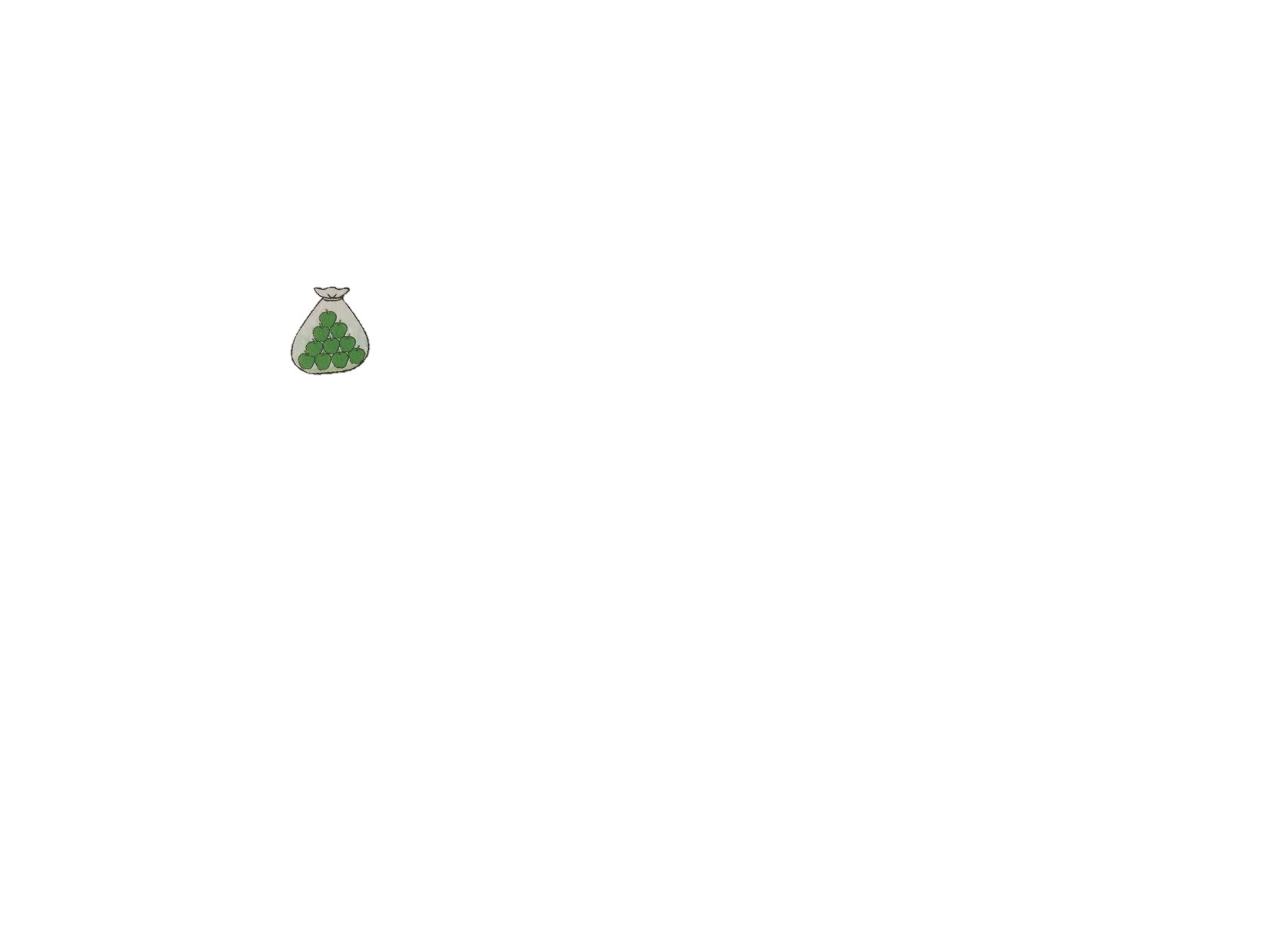 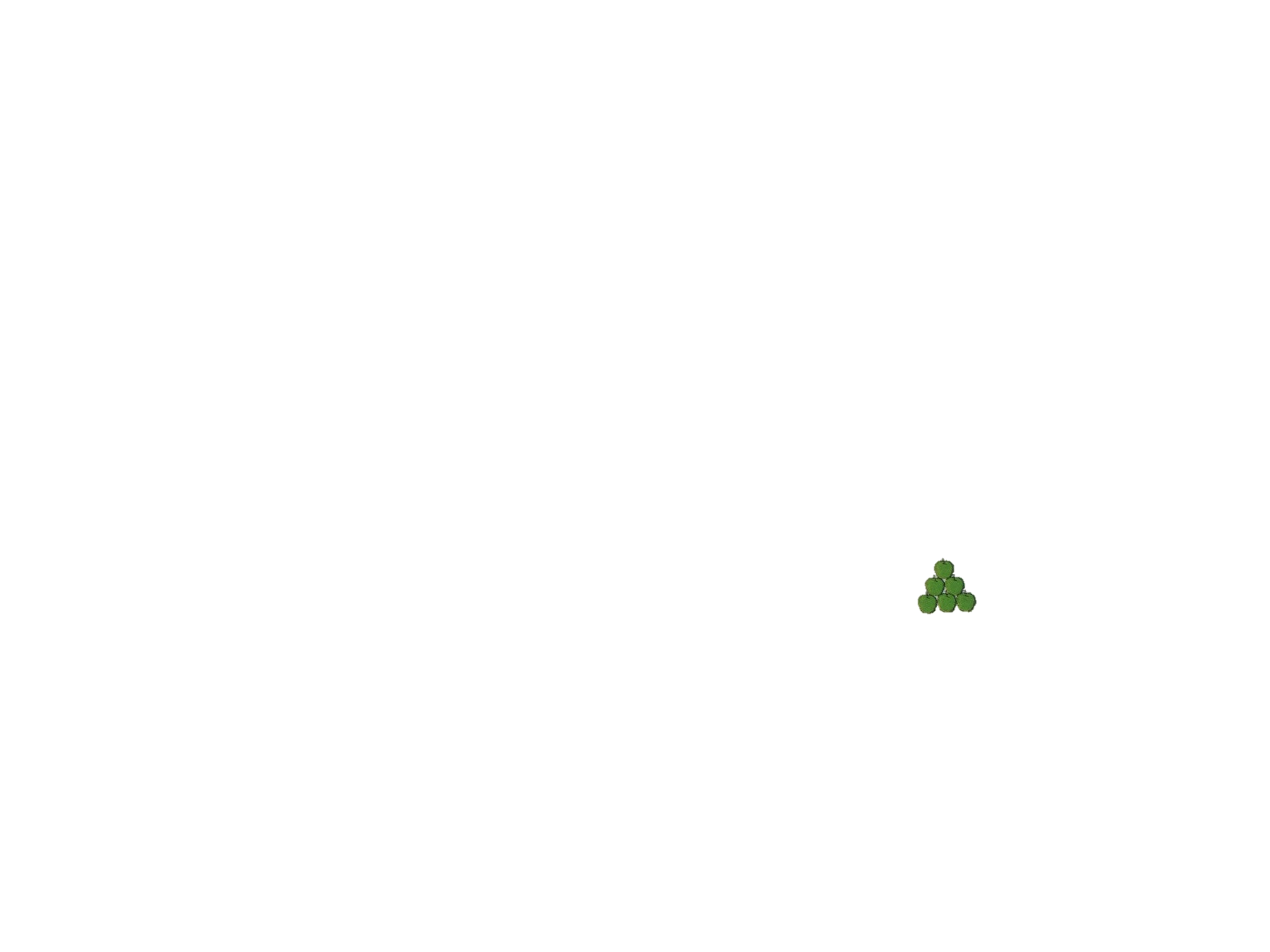 13 < 16
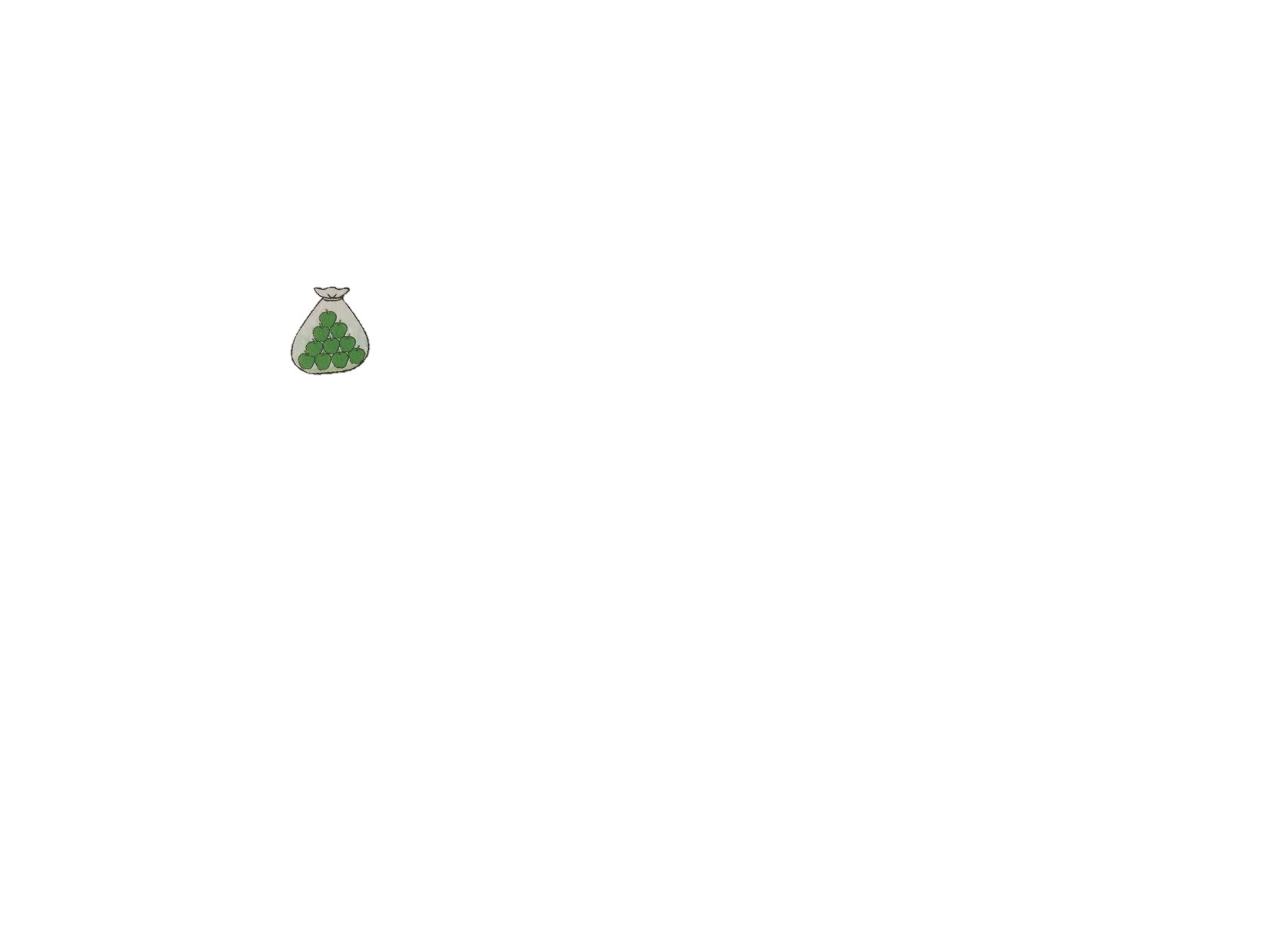 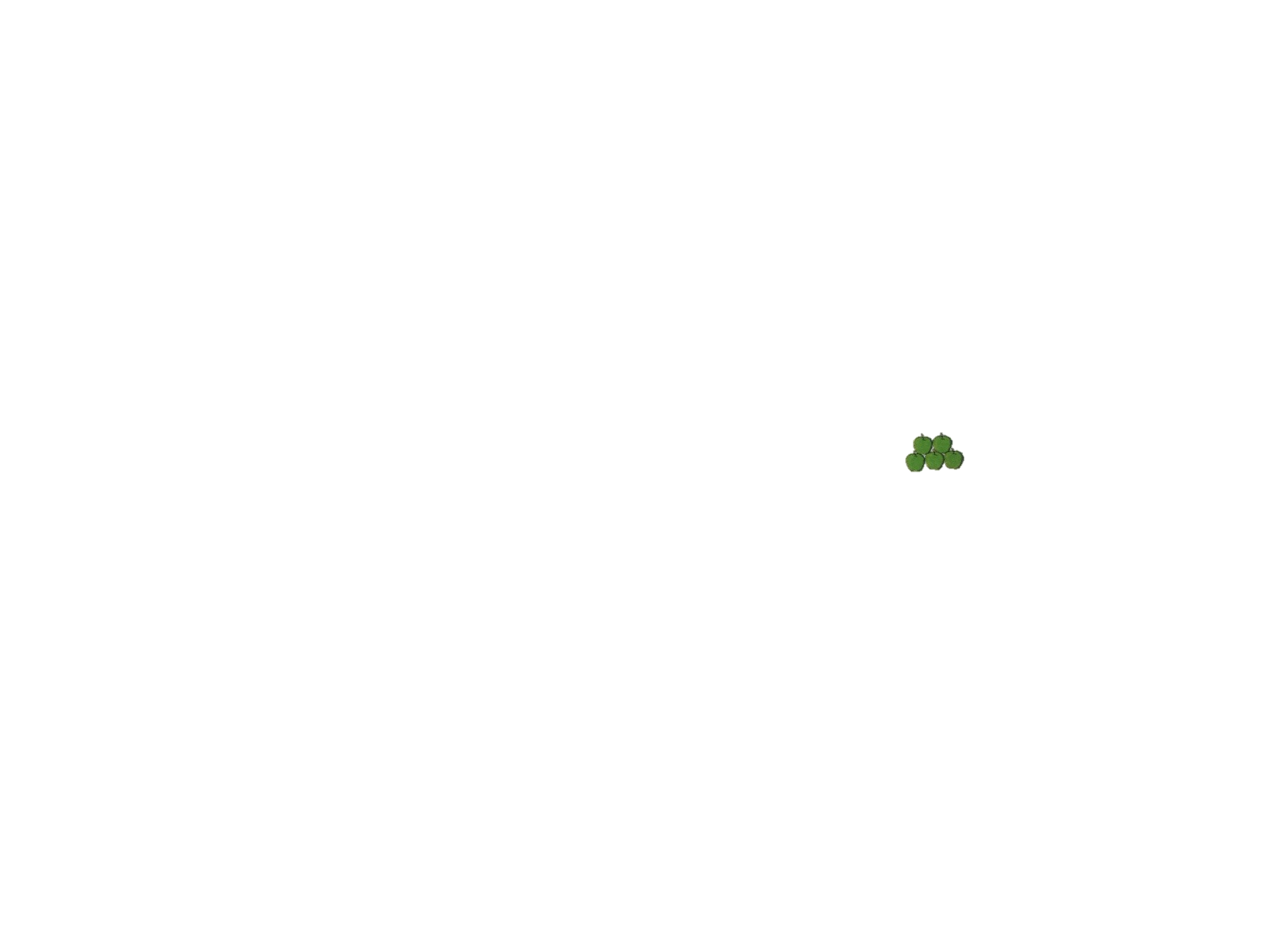 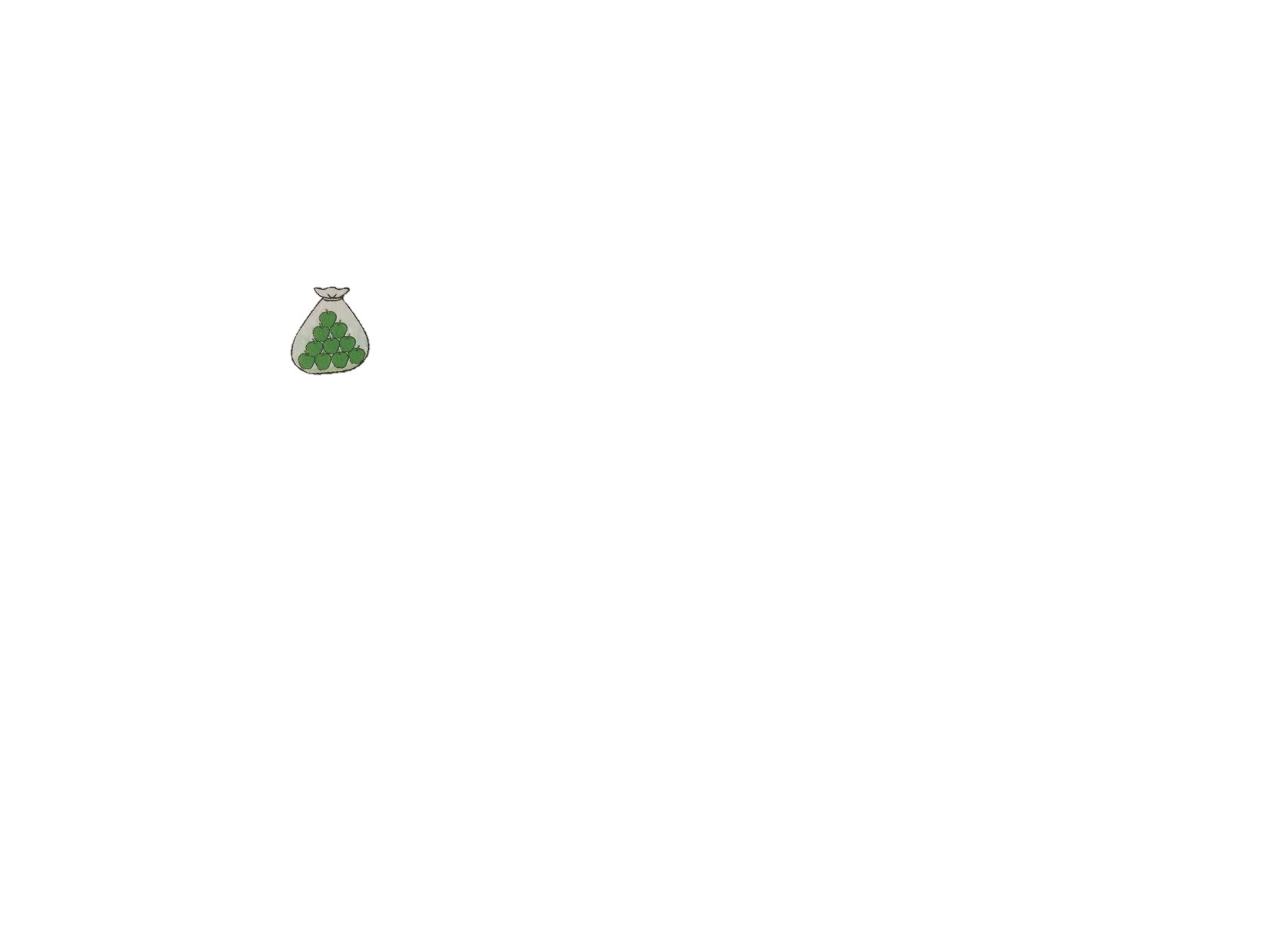 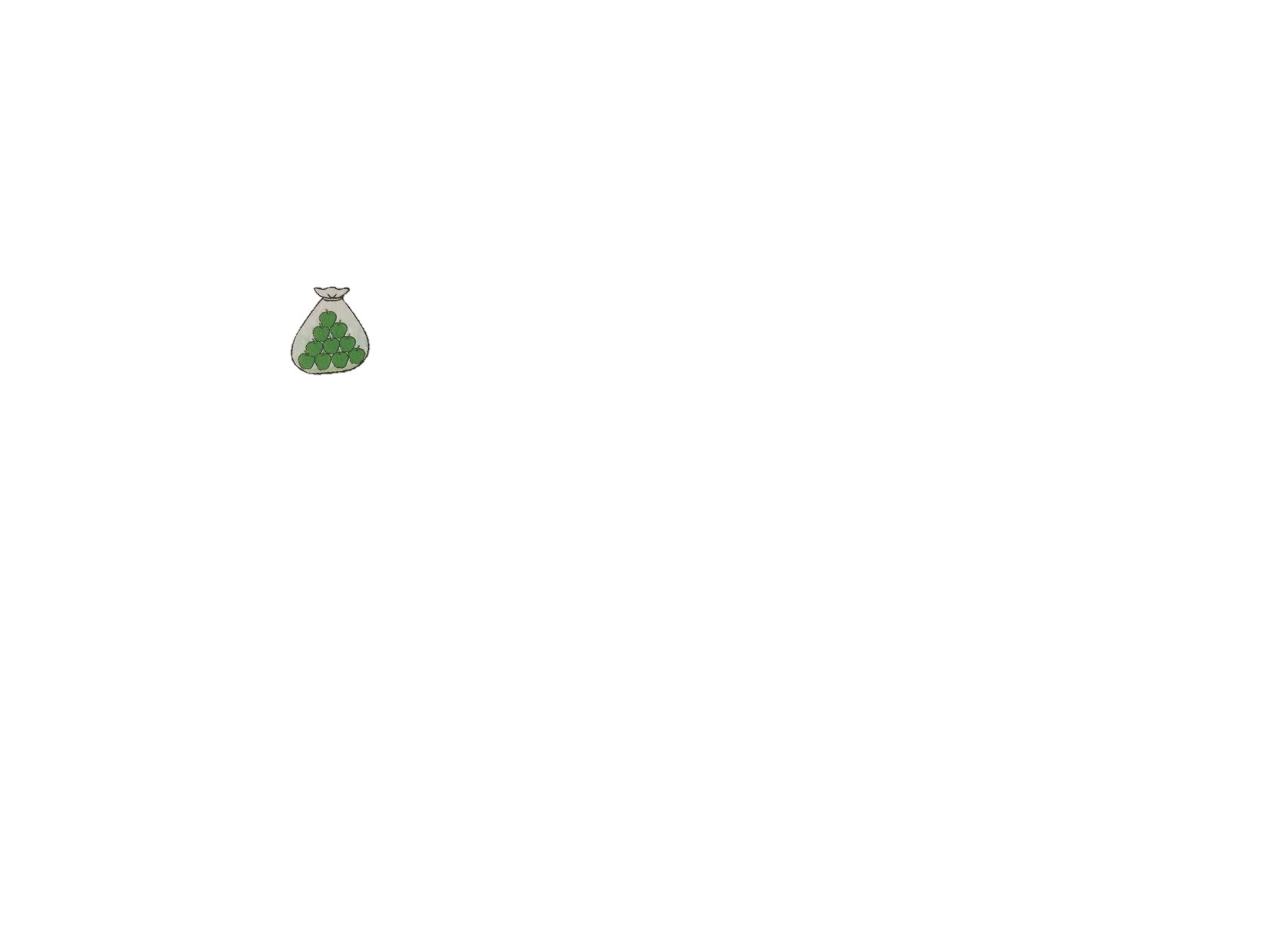 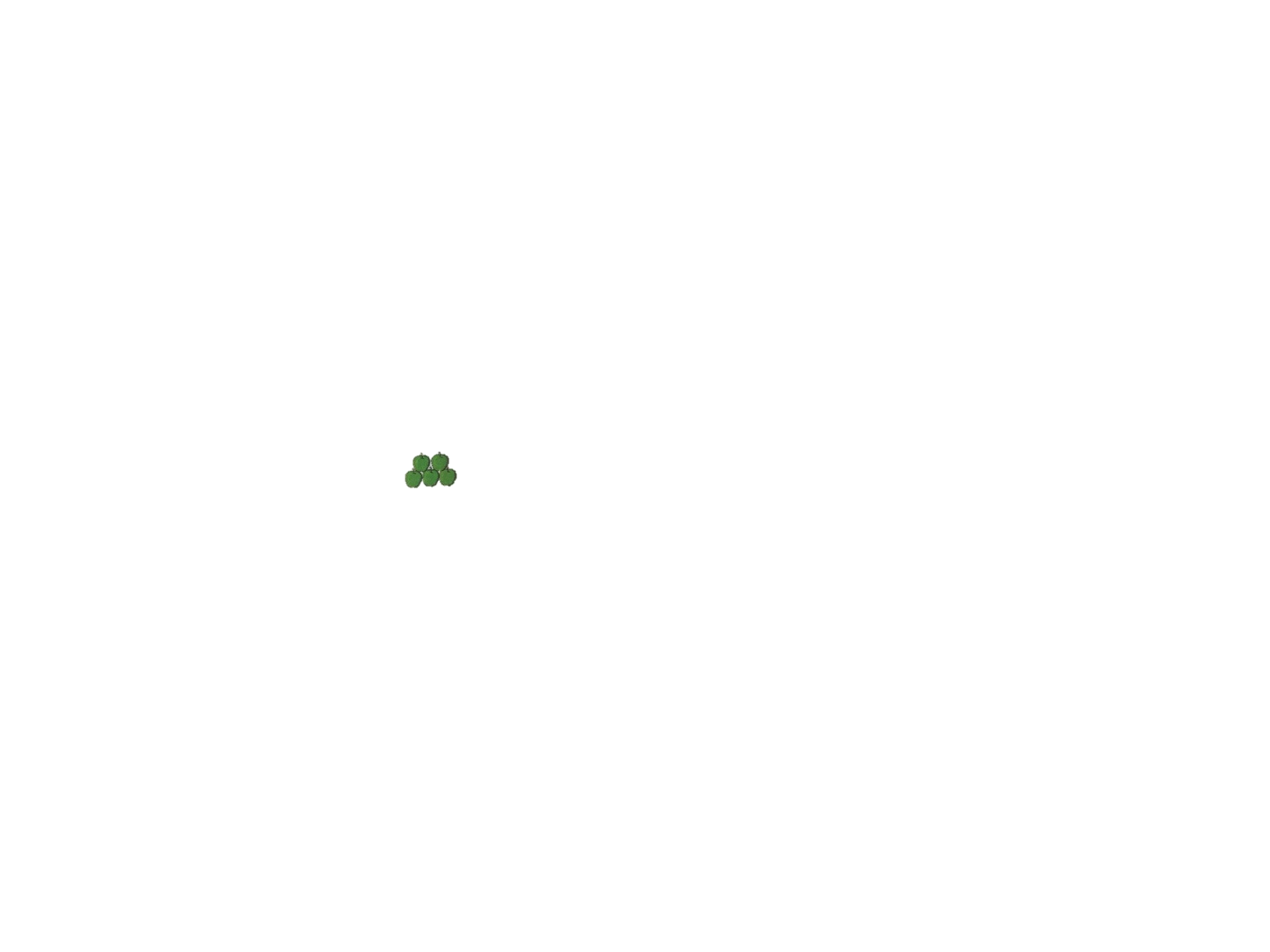 25 > 15
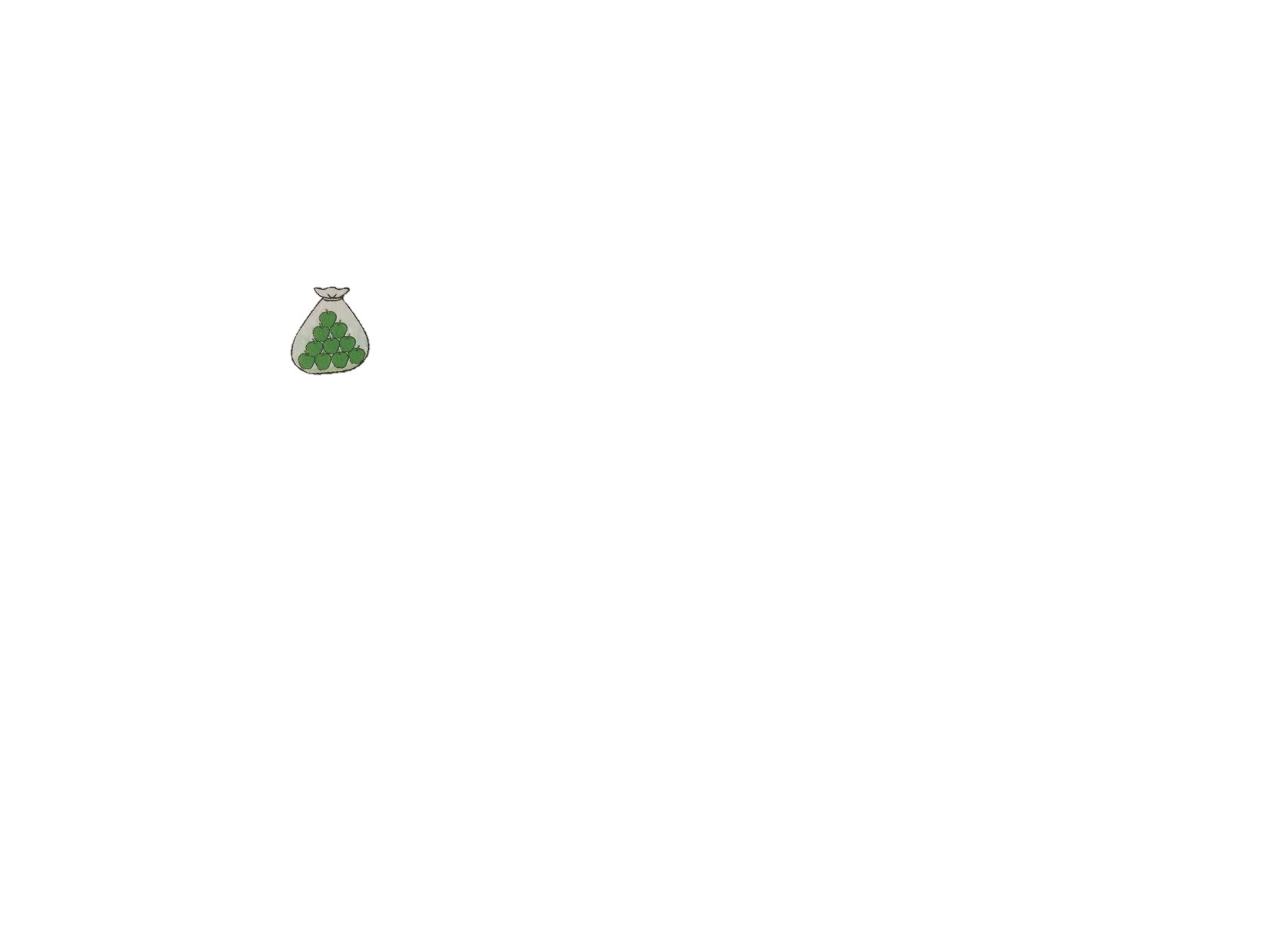 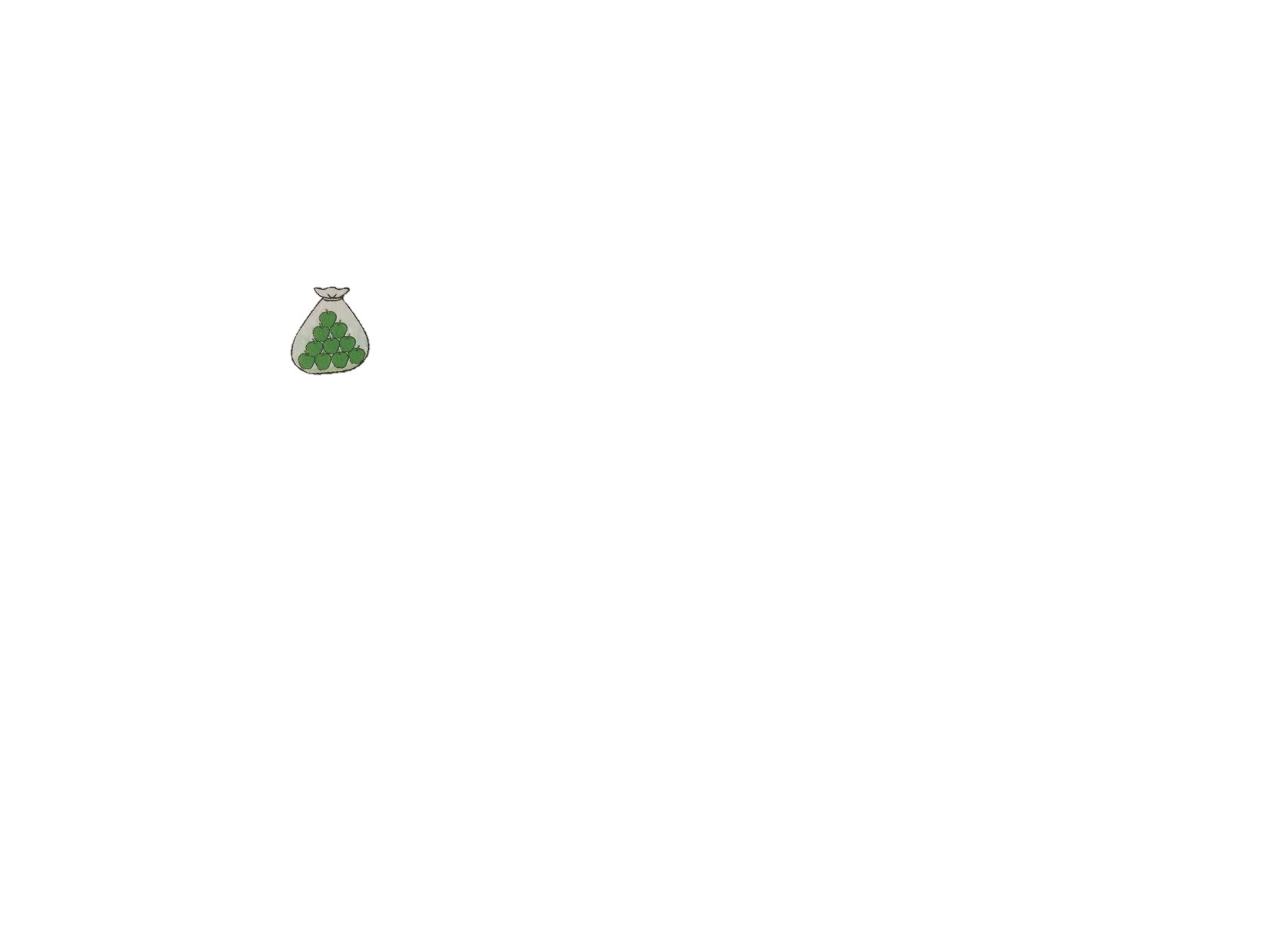 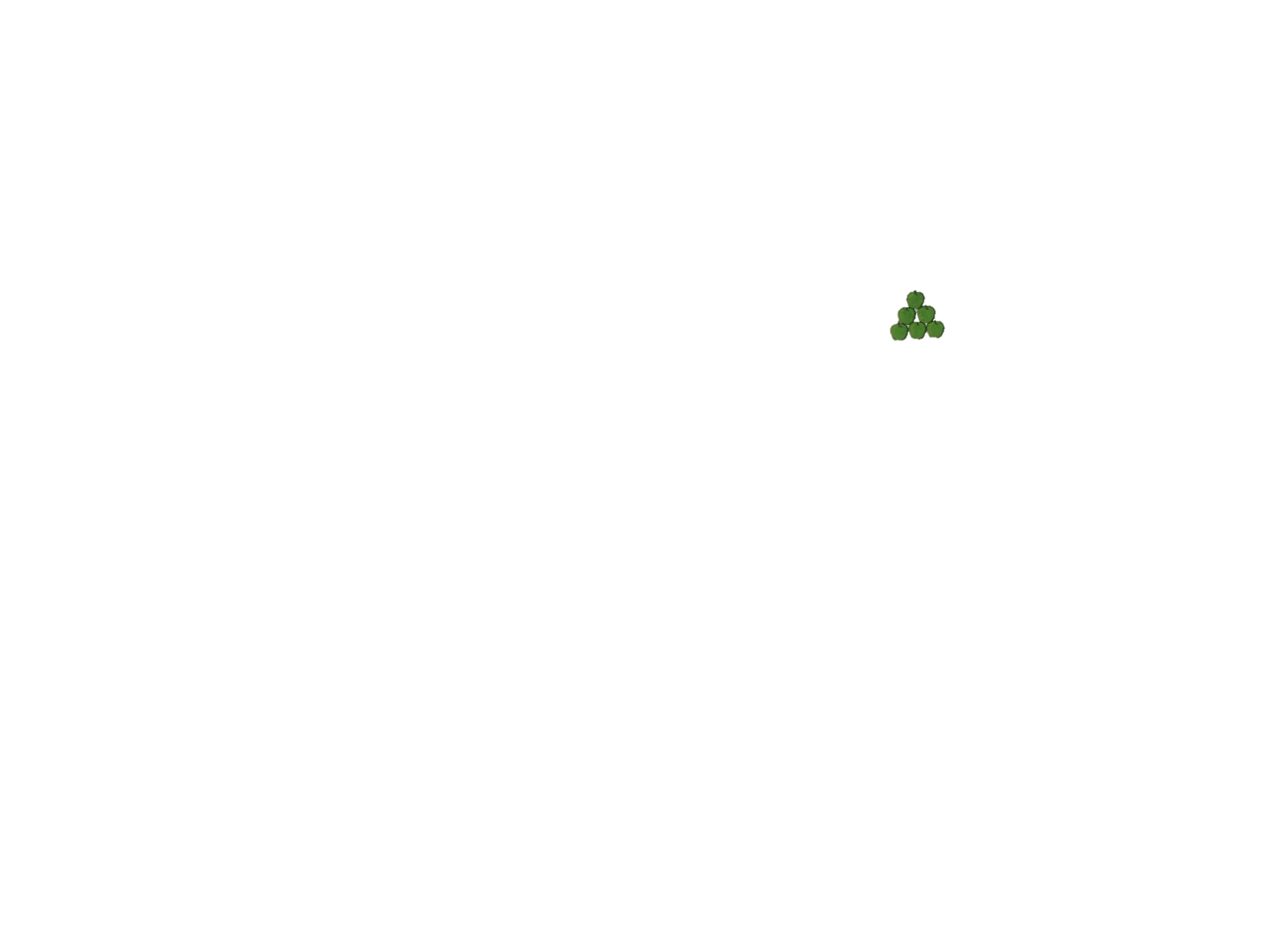 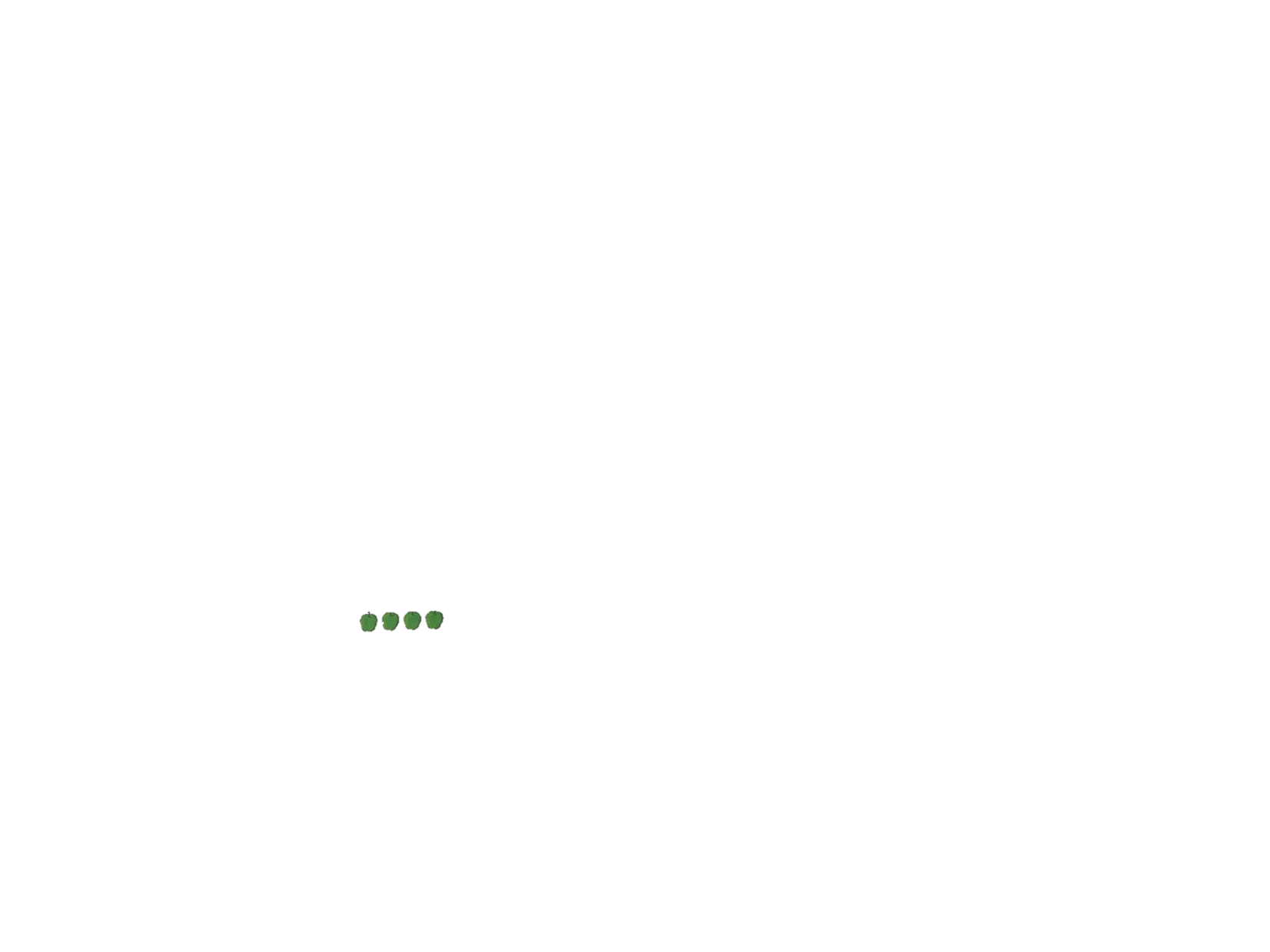 14 < 16
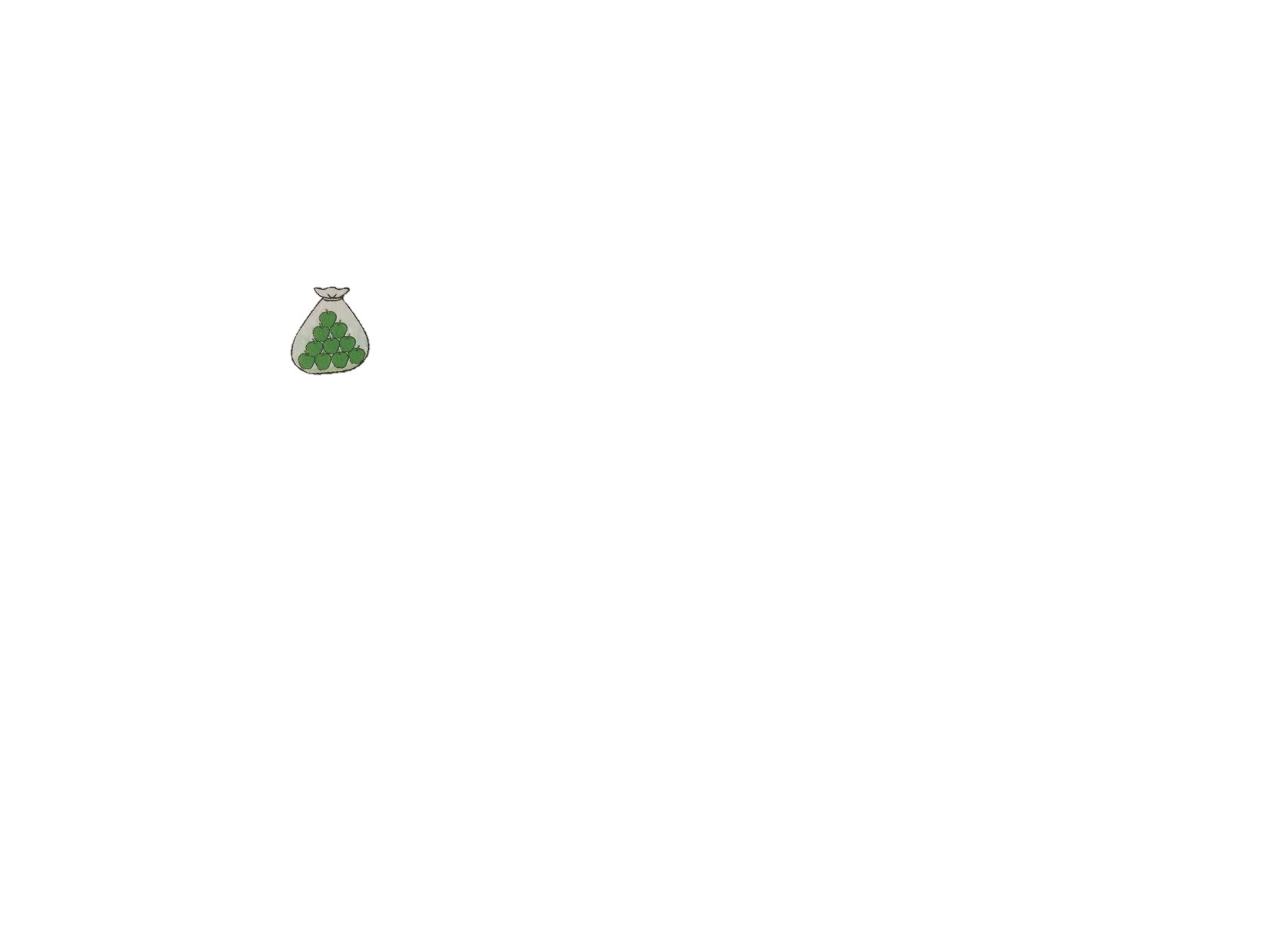 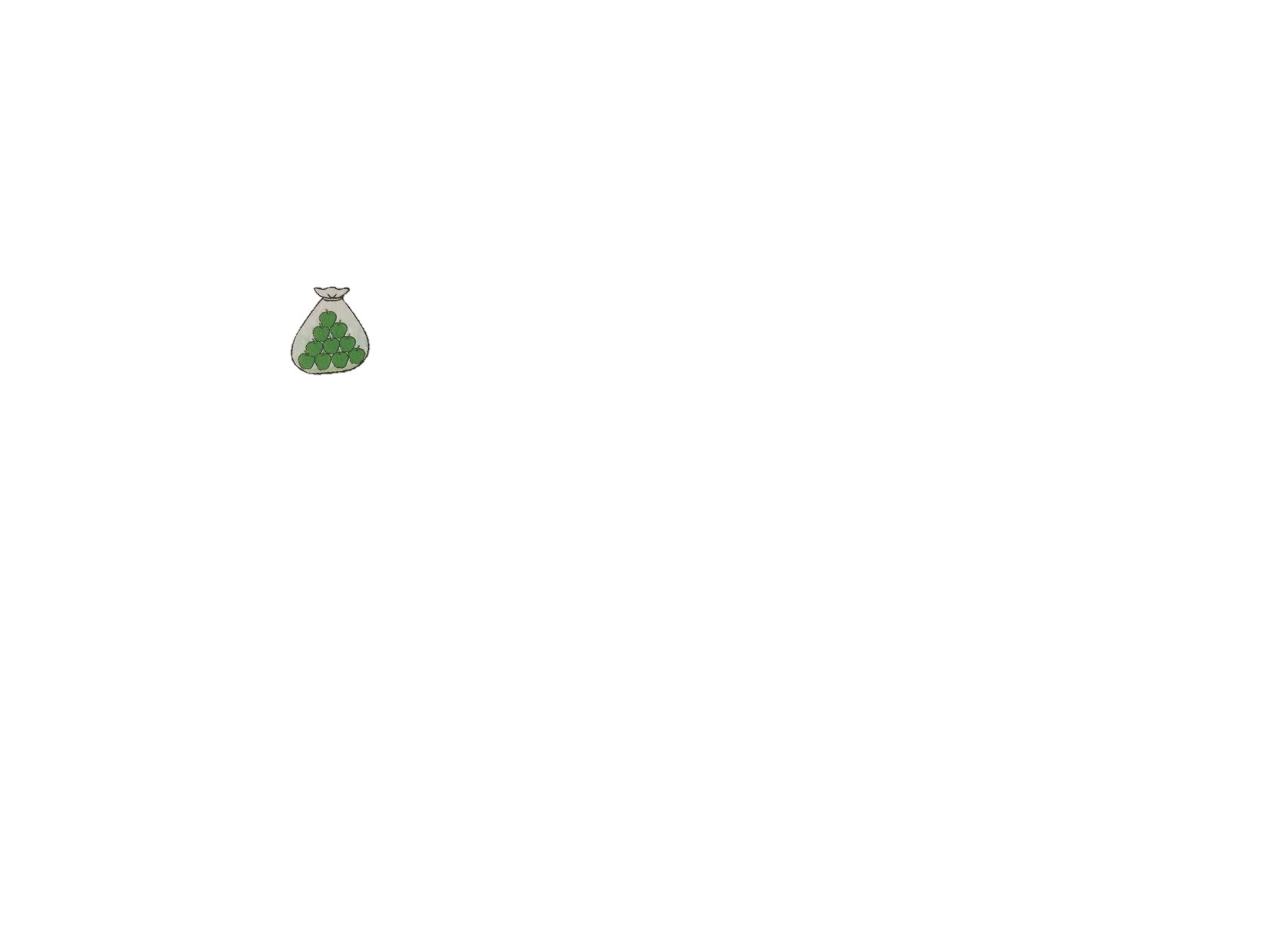 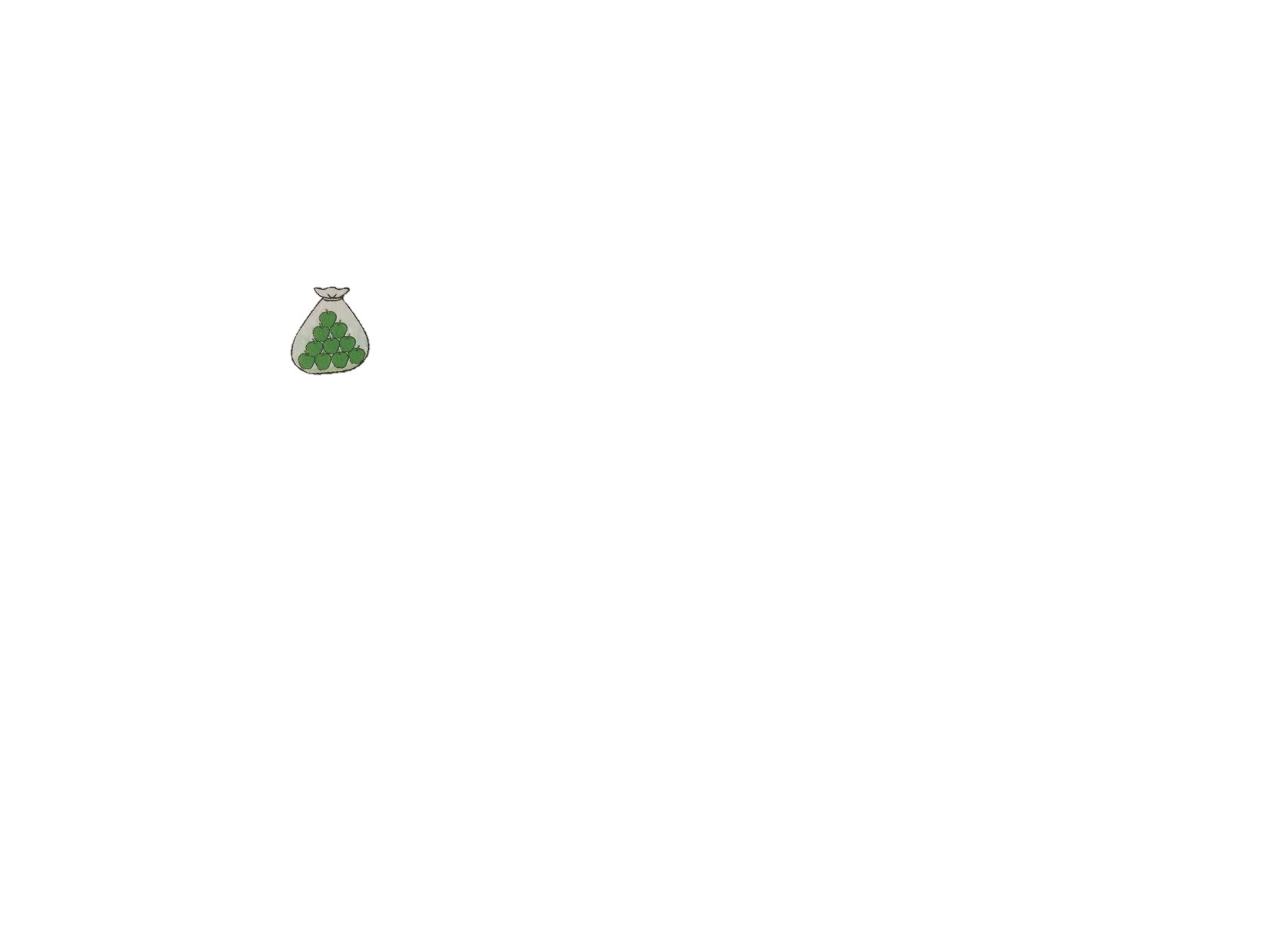 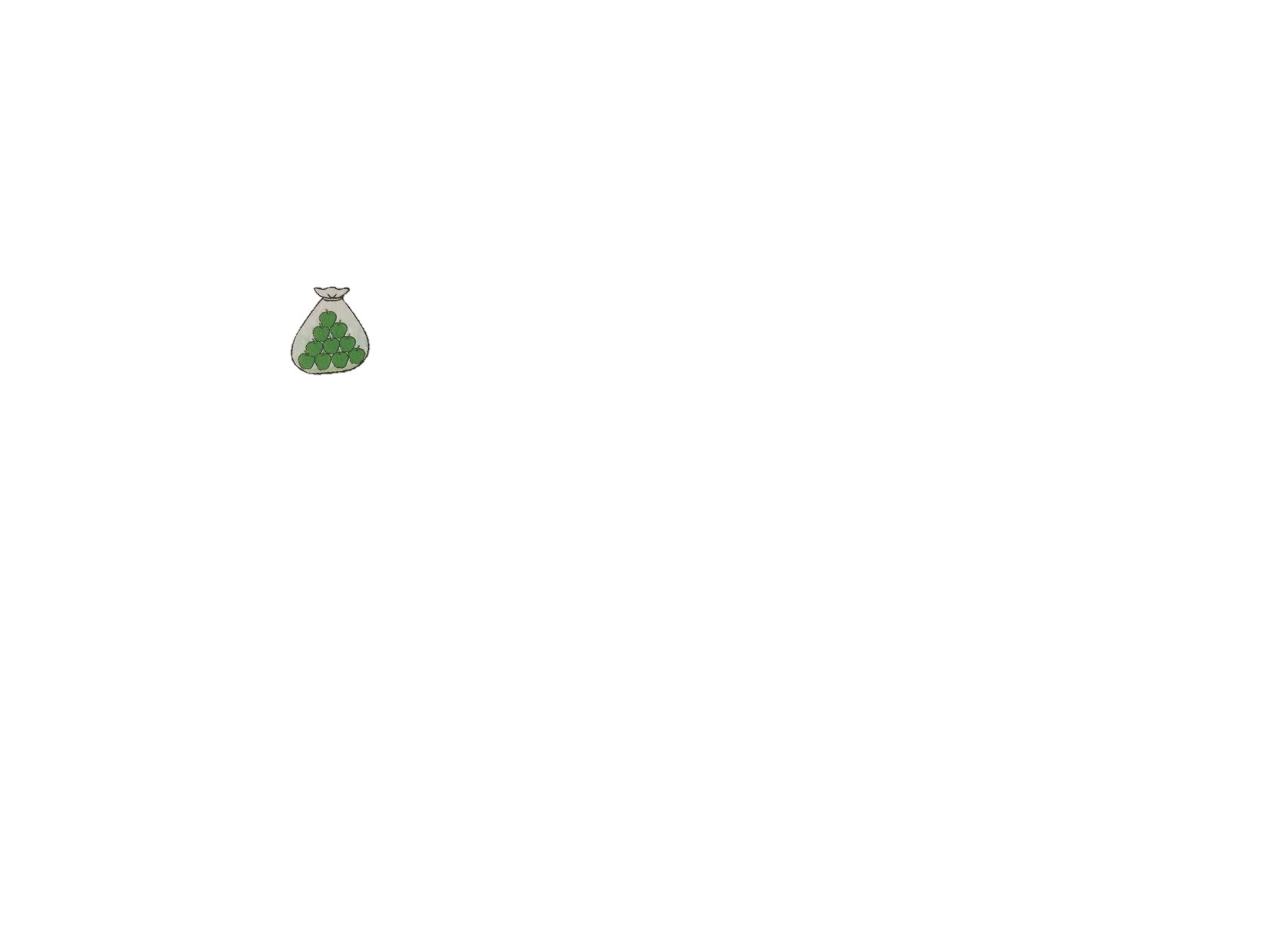 20 = 20
2
Túi nào có số lớn hơn ?
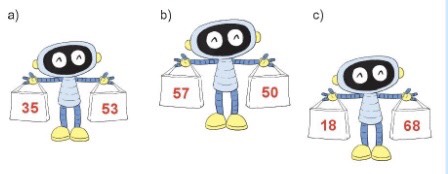 57
50
35
53
18
68
3
> , < , =
24 ..?.. 19
>
56 ..?..  65
<
35 ..?..  37
<
90 ..?..  89
>
68 ..?..  68
=
<
71 ..?..  81
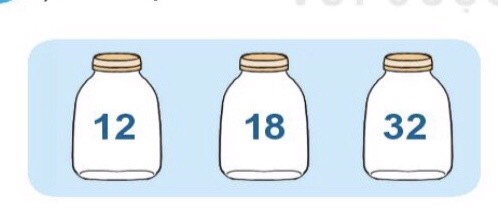 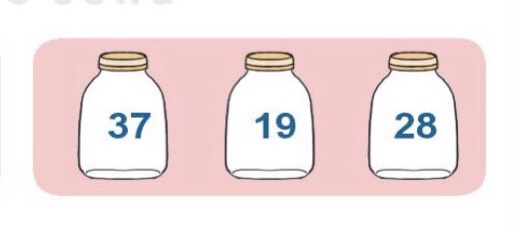 3
a/Chiếc lọ nào có số lớn nhất?
32
37
b/Chiếc lọ nào có số bé nhất?
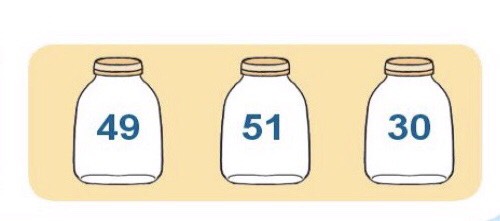 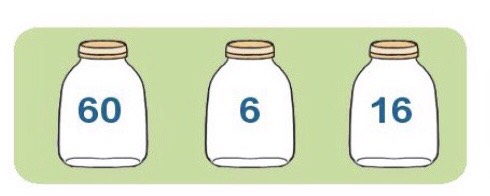 30
6
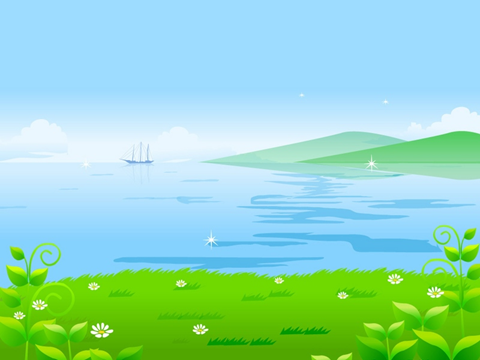 Nhận xét – Dặn dò.
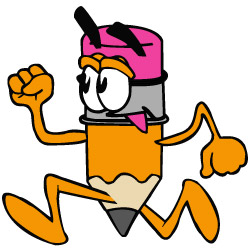 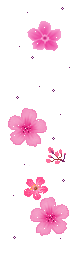 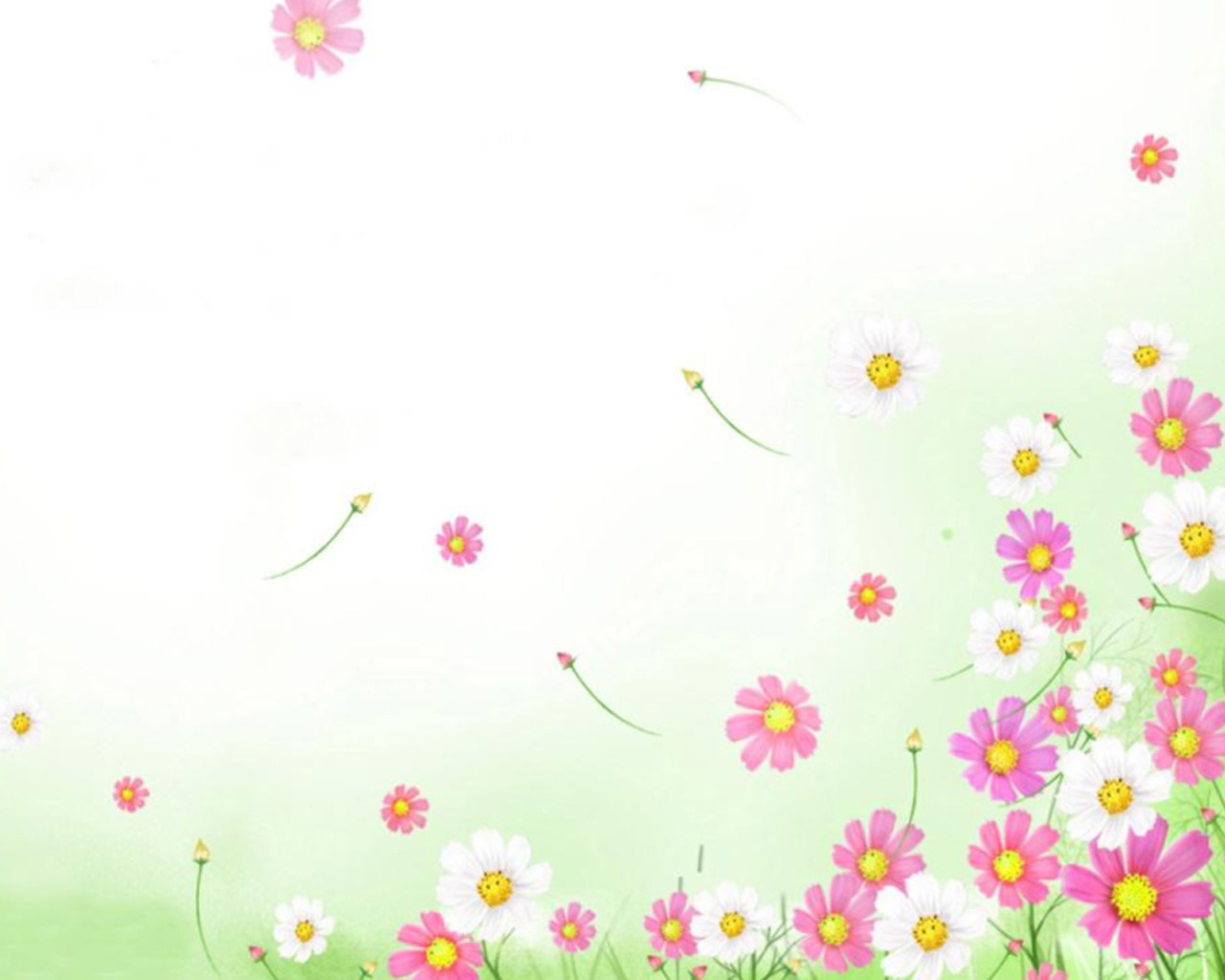 CHÀO TẠM BIỆT
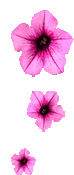 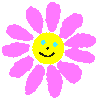 Chúc các em chăm ngoan, học giỏi.
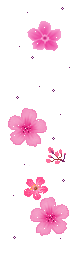 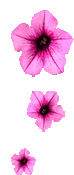 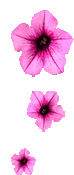 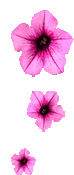 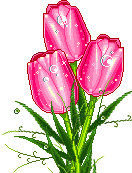 Tiết 2
Luyện tập
1
Số nào lớn hơn trong mỗi cặp?
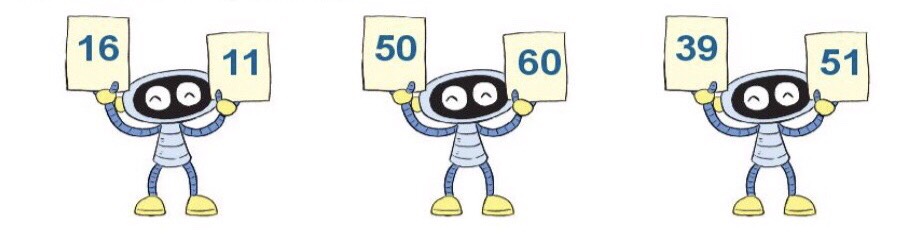 16
60
51
2
Số nào bé hơn trong mỗi cặp?
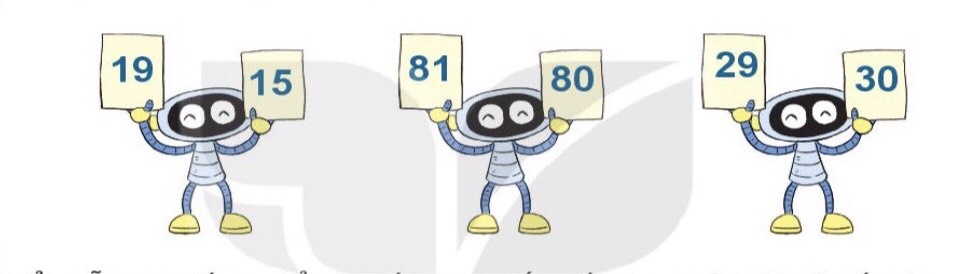 29
15
80
3
Đổi chỗ hai chiếc xe để các số trên xe sắp xếp theo thứ tự từ bé đến lớn .
a
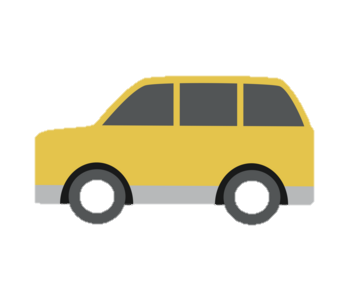 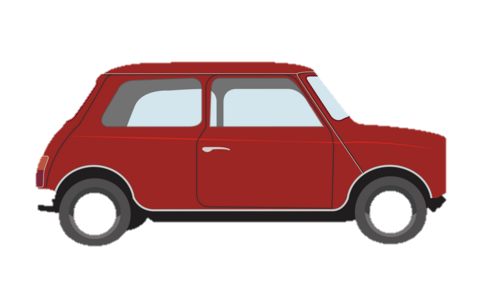 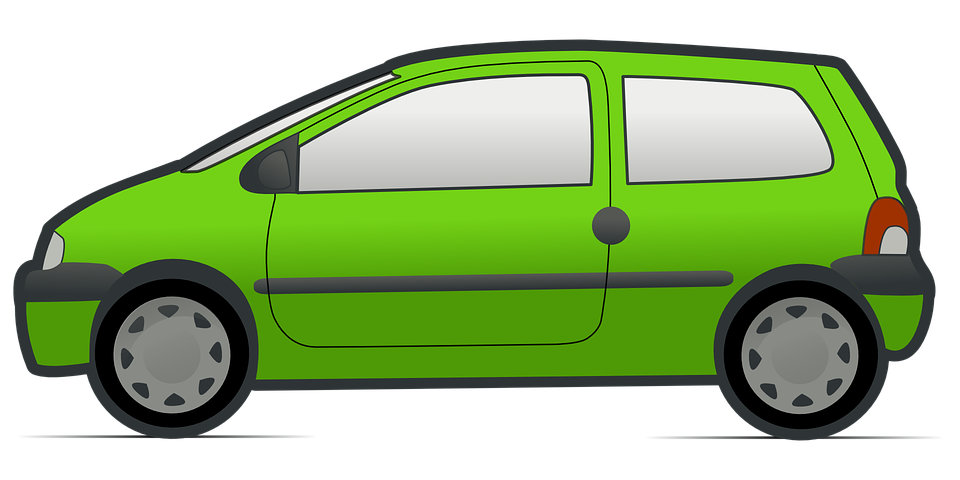 80
30
90
b
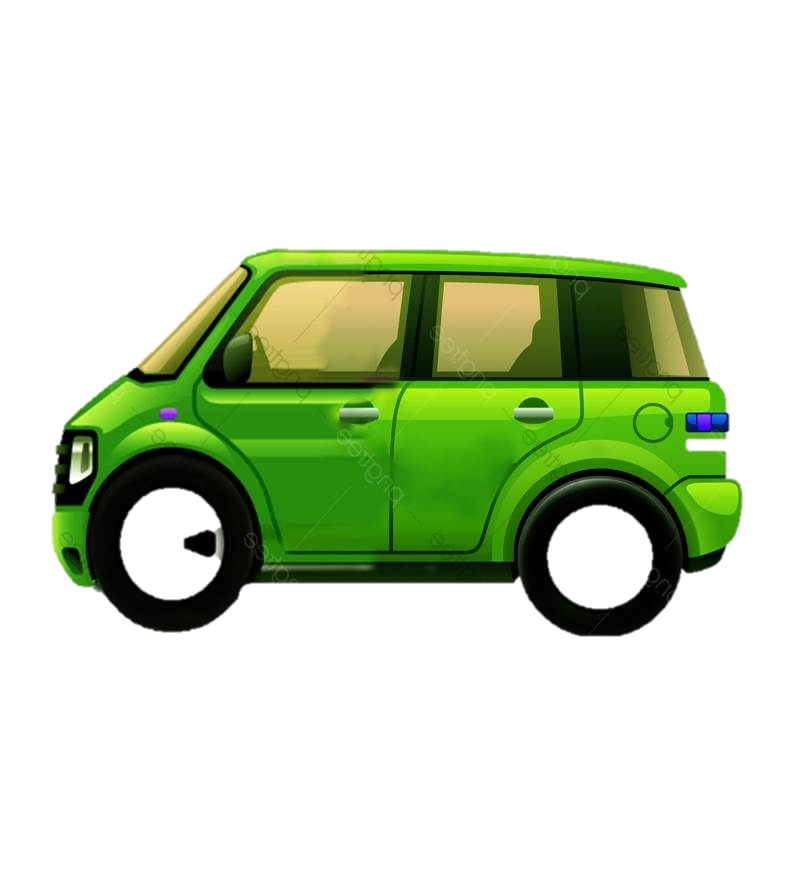 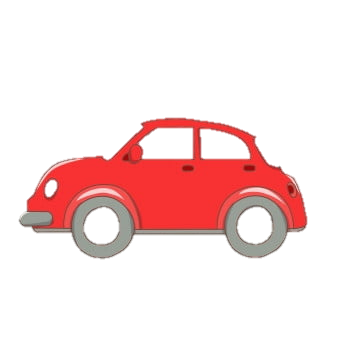 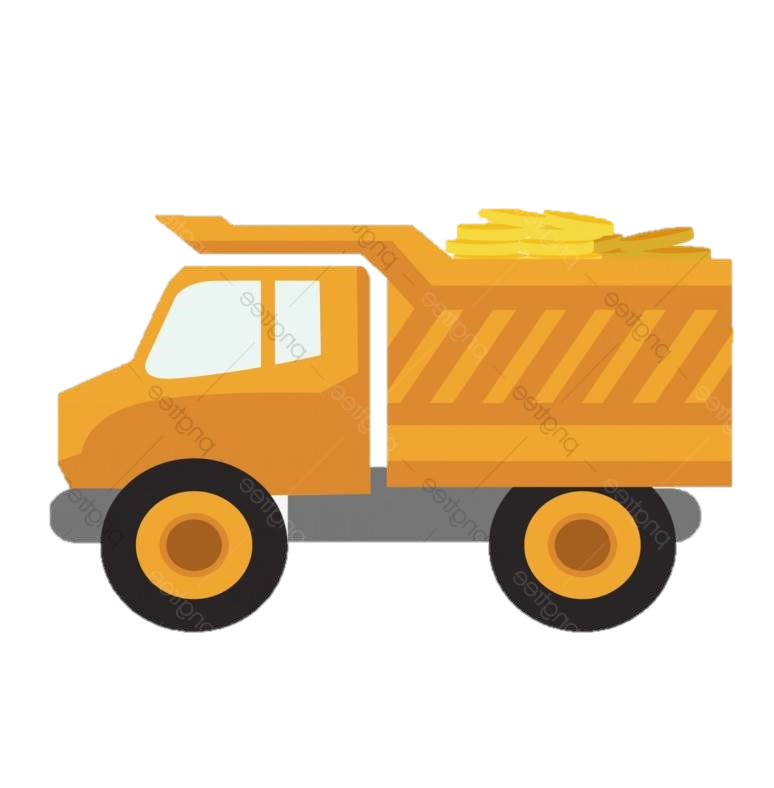 47
70
74
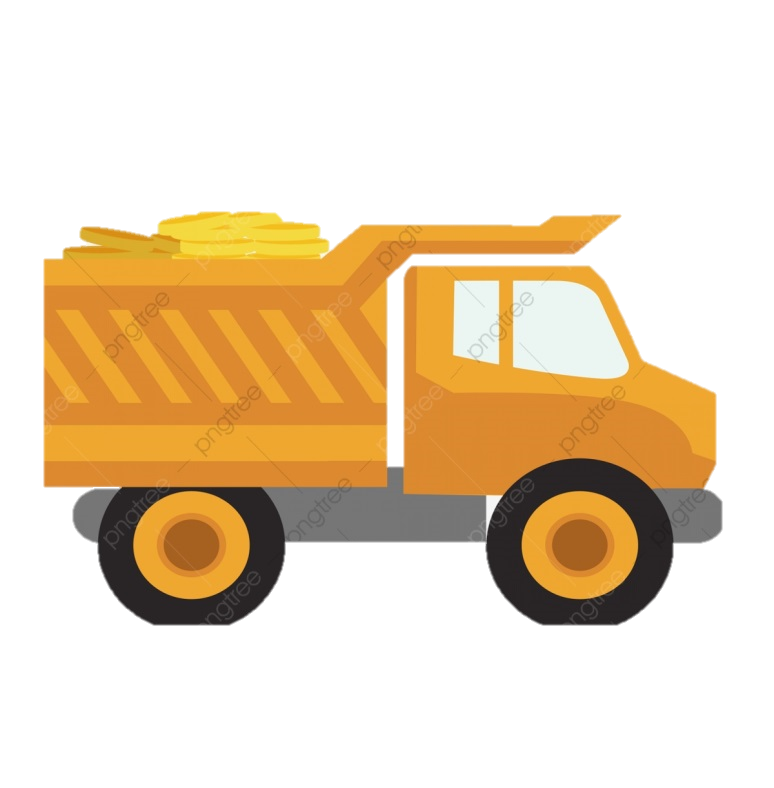 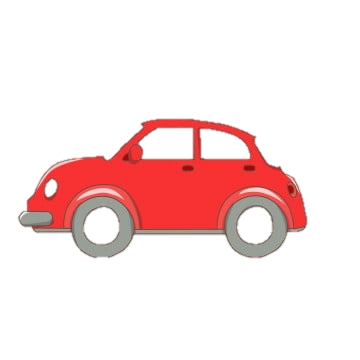 4
Đổi chỗ hai chiếc xe để các số trên xe sắp xếp theo thứ tự từ lớn  đến bé .
40
80
a
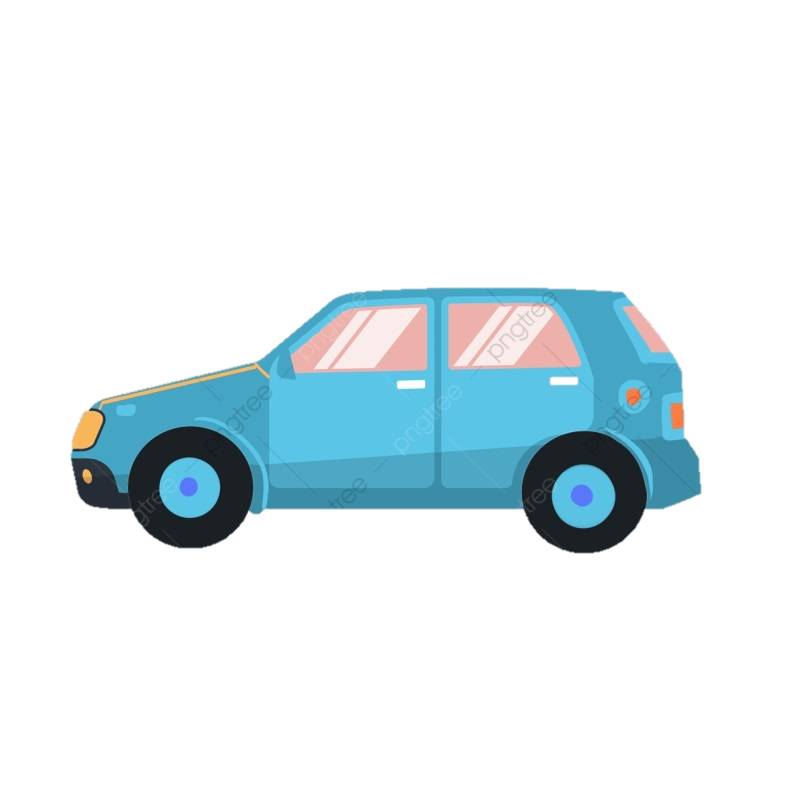 50
b
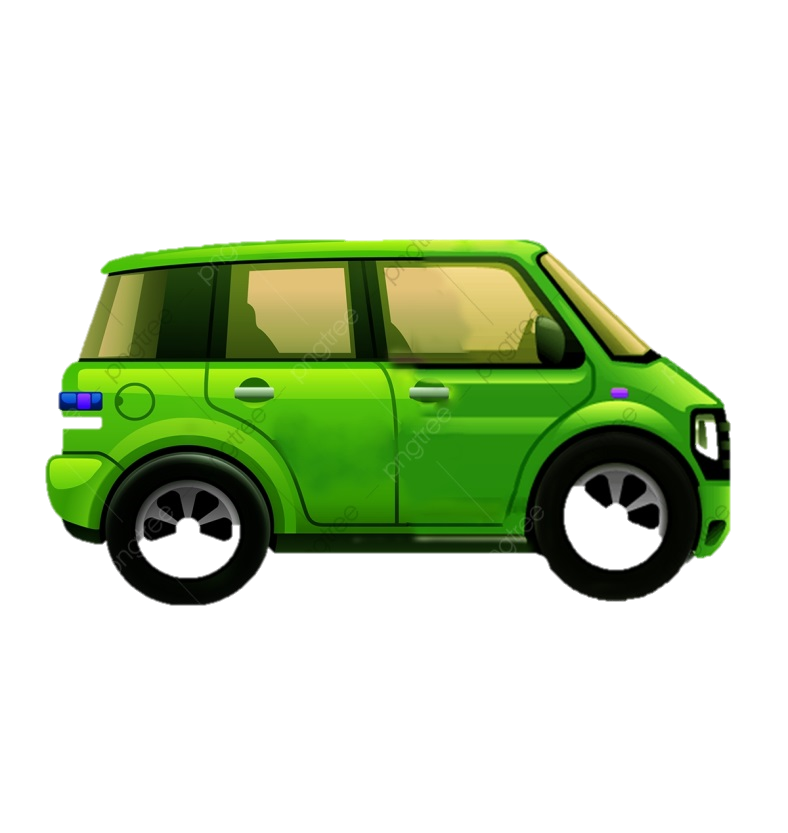 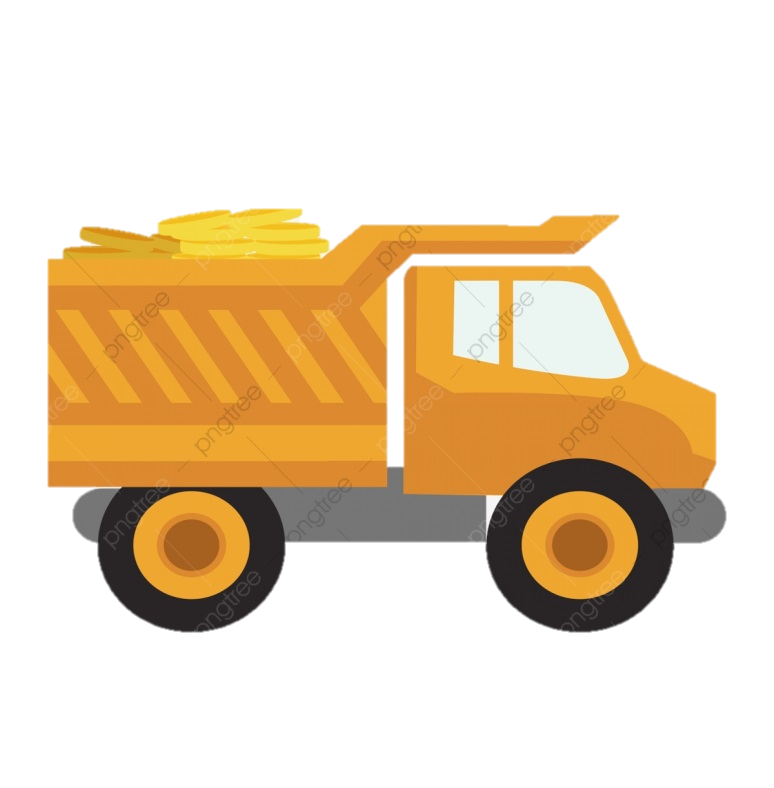 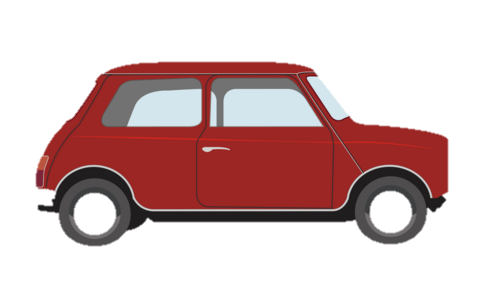 70
47
74
Trò chơi
Cầu thang – Cầu trượt
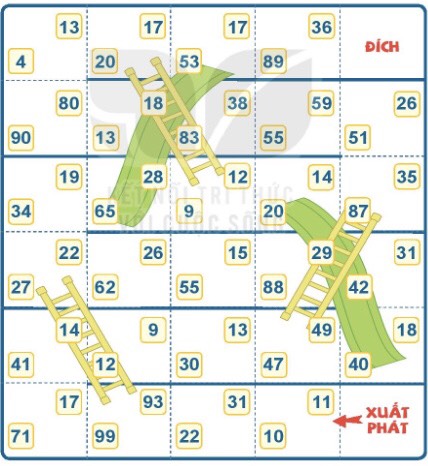 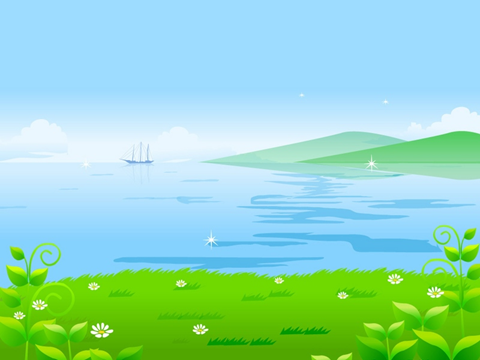 Nhận xét – Dặn dò
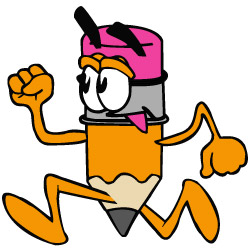 Tiết 3
Luyện tập
1
Đúng hay sai ( Đ/ S) ?
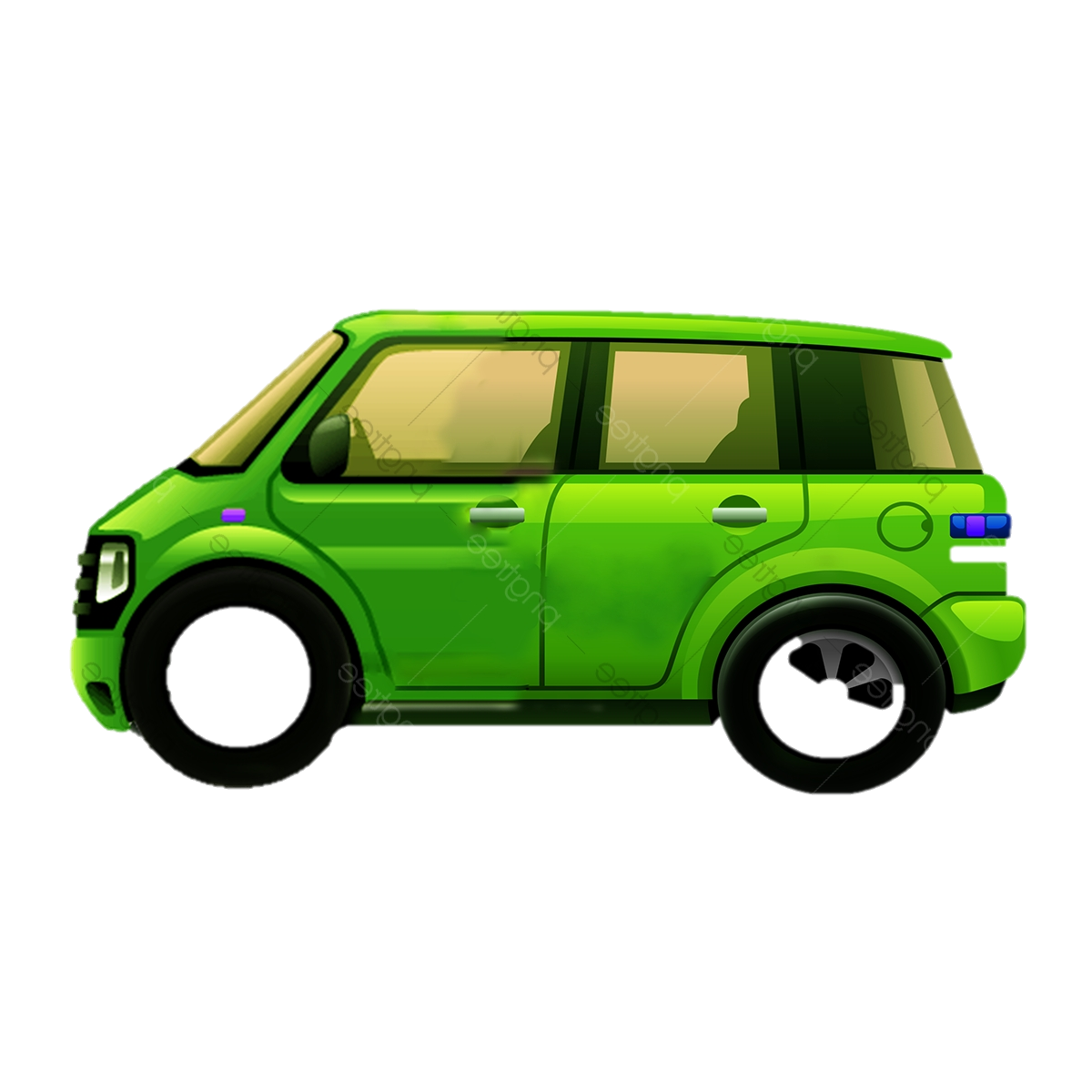 a)
18 > 81
S
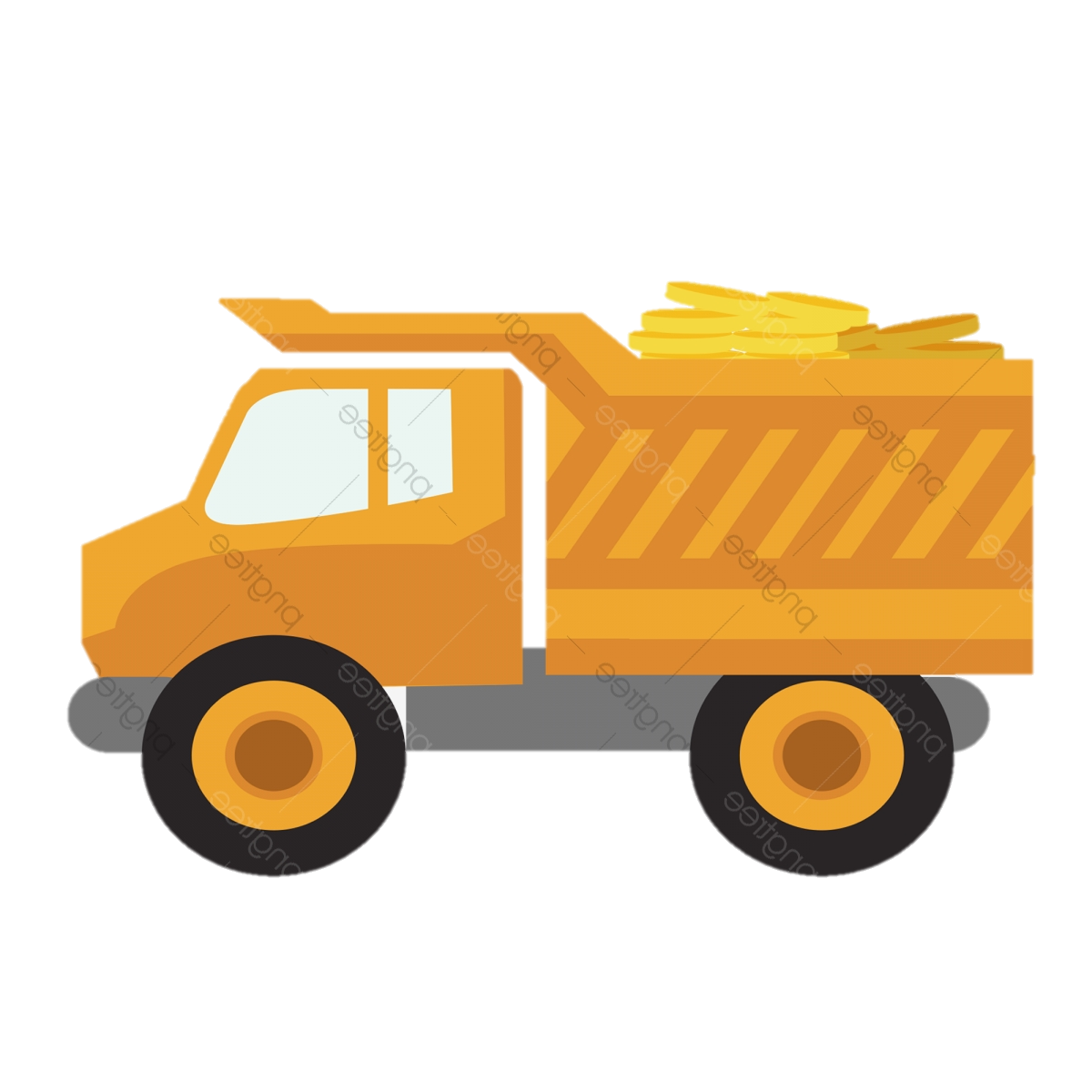 b)
90 < 95
Đ
c)
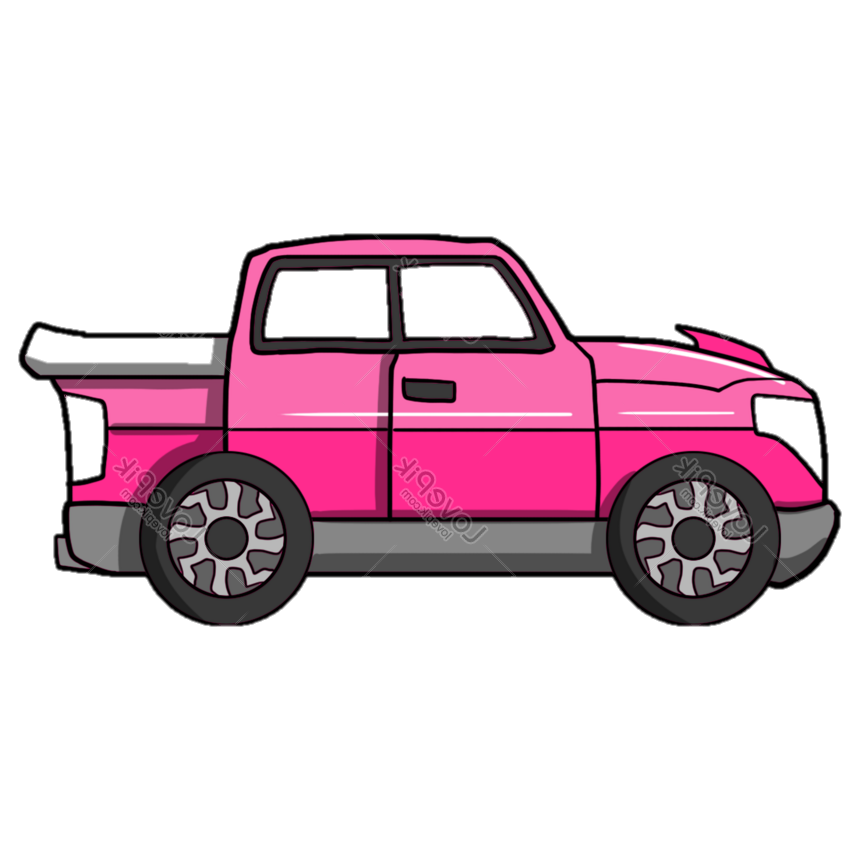 45 > 14
Đ
d)
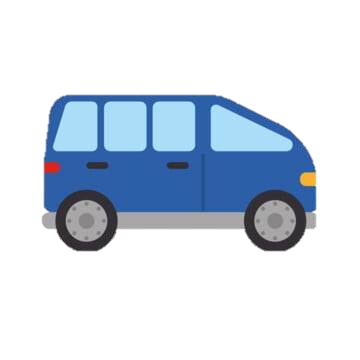 90 < 49
S
2
a/ > , <  , =
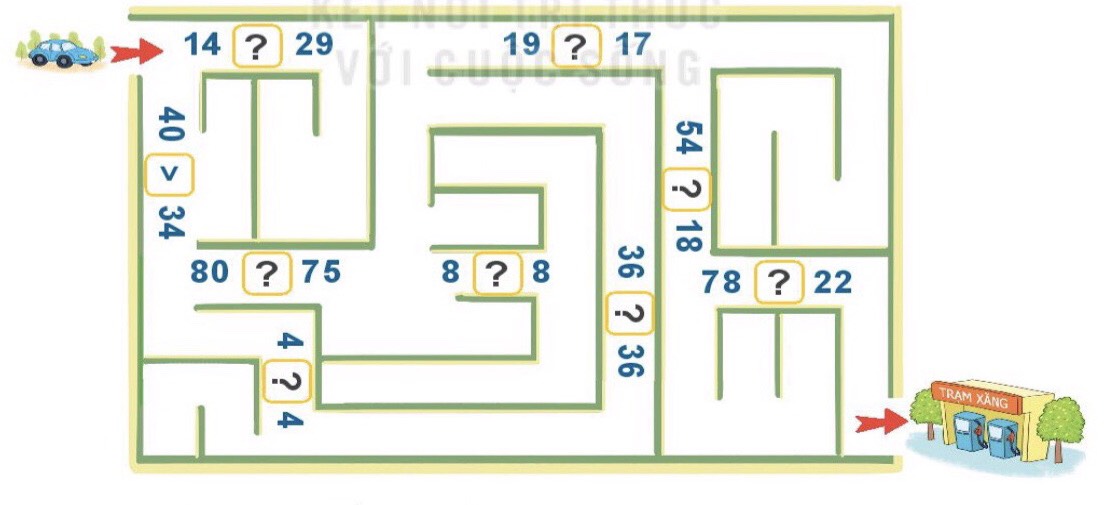 14 .?. 29
<
19 .?. 17
>
=
40 .?. 34
<
54 .?. 18
=
80 .?. 75
8 .?. 8
>
78 .?. 22
>
36 .?. 36
=
=
4 .?. 4
b/ Tìm đường xe đi đến trạm xăng.
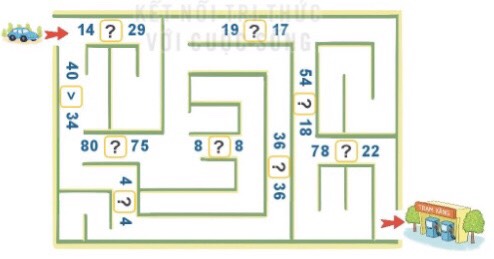 3
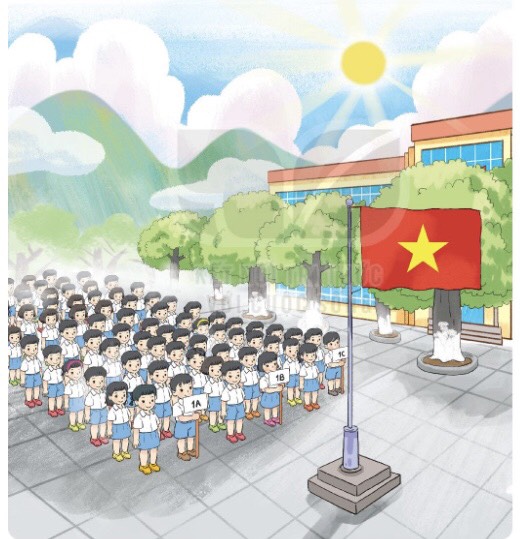 3
Lớp 1A có 33 học sinh, lớp 1B có 30 học sinh, lớp 1C có 35 học sinh. Hỏi:
a/ Lớp 1A và lớp 1B, lớp nào có nhiều học sinh hơn?
*TL: Lớp 1A có nhiều học sinh hơn.
b/Lớp 1B và lớp 1C, lớp nào có ít học sinh hơn?
*TL : Lớp 1B có ít học sinh hơn.
c/Lớp nào có nhiều học sinh nhất ?
*TL : Lớp 1C có nhiều học sinh nhất.
d/ Lớp nào có ít học sinh nhất?
* TL : Lớp 1B có ít học sinh nhất.
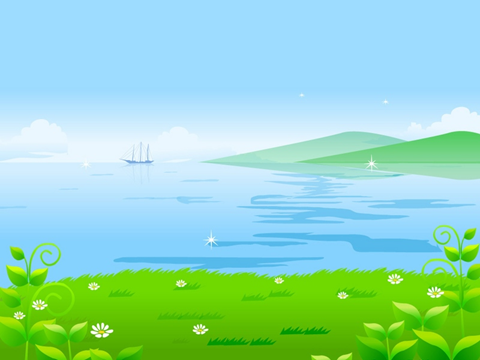 Nhận xét – Dặn dò
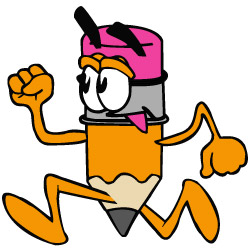